Armory 103 – Conflict Rules
Presented by
Yehuda ben Moshe
Elmet Herald
1
Prerequisites
The conflict rules are based on charge group theory
Students are encouraged to review the charge group portion of Armory 102 and SENA Appendix I prior to this class
2
Basics
Based on the idea of cadency
Change in arms from one generation to the next or from main branch to cadet branches
SENA A5A has a summary of the general principles
“Heraldic Cadency” by Robert Gayre has lots of details
We require two pieces of armory to be more than one cadency step apart
3
[Speaker Notes: Cadency is the separation]
Basics
We conflict check emblazons, not blazons
All valid blazons must be considered
You can’t “blazon your way out” of conflict
Need not conflict check against invalid or improbable blazons
4
[Speaker Notes: But you _can_ blazon your way out of a style problem]
Conflict Rules - Basics
We conflict check emblazons, not blazons
Example:  “Gules, three fesses ermine” is equivalent to “Barry gules and ermine”
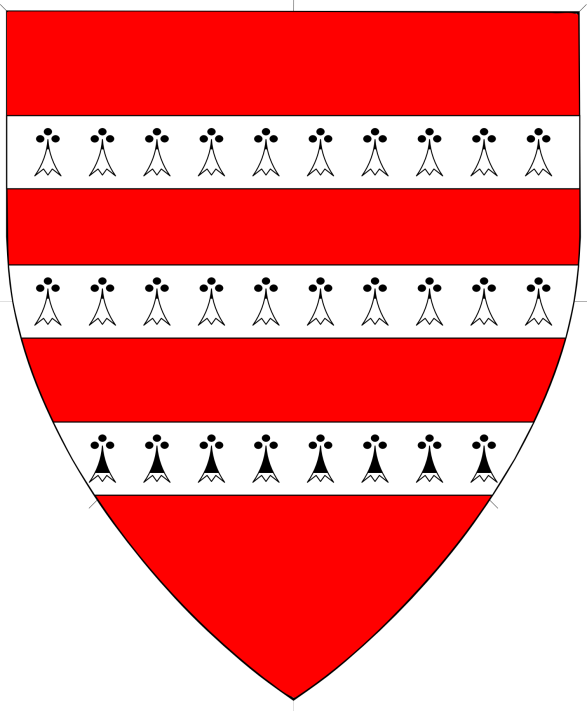 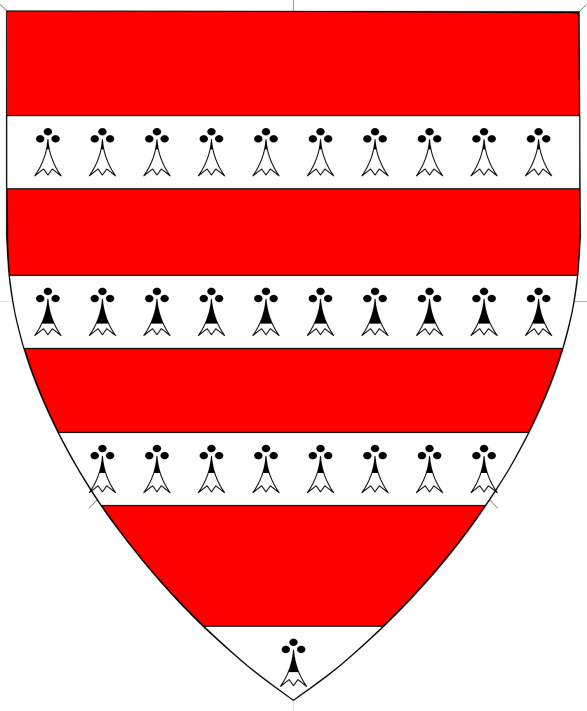 5
Conflict Rules - Basics
We conflict check emblazons, not blazons
Example:  “Gules, a fess Or” is not equivalent to “Or, a chief and base gules”
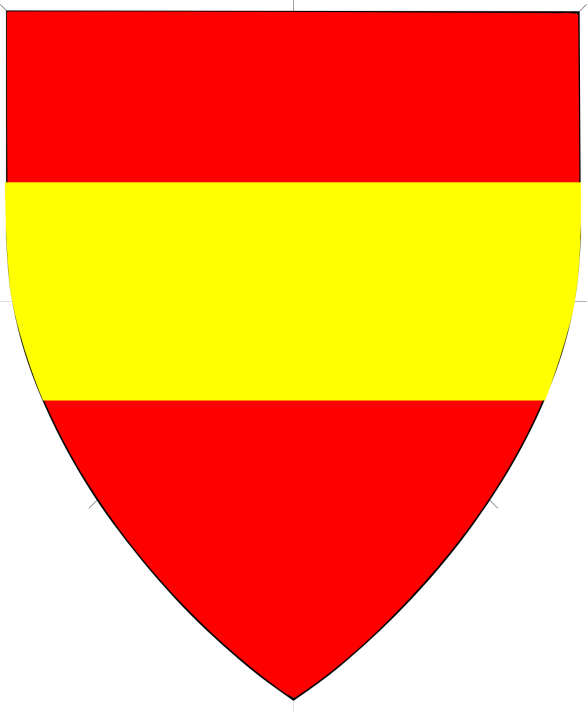 6
Definitions
Distinct Change (DC)
A change equivalent to a single cadency step
Two DCs are required to clear conflict
In older precedents, may be called “significant difference”, “clear difference” (CD), or “clear visual difference” (CVD)
7
[Speaker Notes: An example of a DC would be changing the tincture of a charge]
Definitions
Substantial Change (SC)
A single change greater than a single cadency step
One SC is enough to clear conflict
In older precedents, may be called “substantial difference” or “X.2”
Changes smaller than a single cadency step
Don’t contribute to clearing conflict
Often called “artistic variations”
8
[Speaker Notes: Strangers in blood – a device with a sword on it has nothing to do with a device with a lion on it
An example of an SC might be changing from a lion to a sword
An example of a disregarded change might be lion vs. housecat]
Substantial Change (A5E)
A single Substantial Change is enough to clear conflict between two pieces of armory
Substantial Changes generally apply only to the primary charge group
Except field-primary armory
When conflict checking, always look for a Substantial Change first!
9
Substantial Change (A5E)
Adding or removing a primary charge group (A5E1)
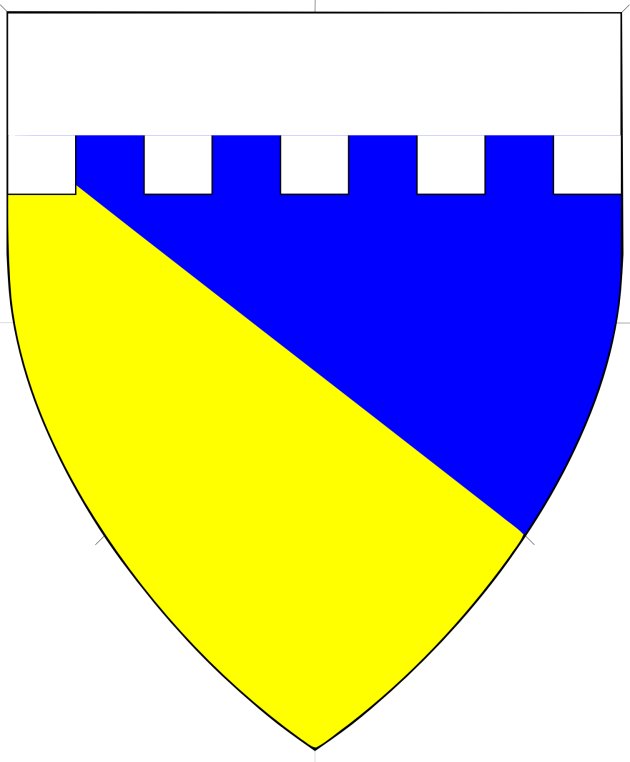 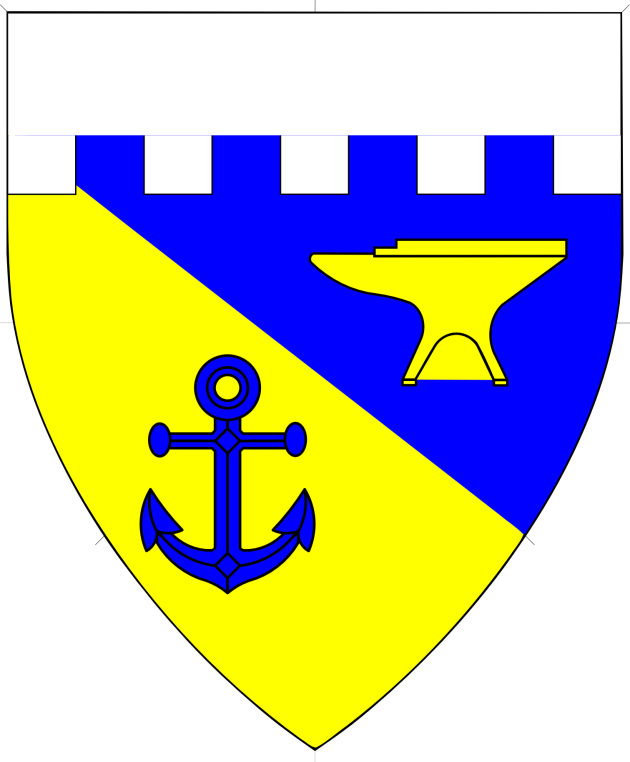 Clear
10
Substantial Change (A5E)
Substantial change of type of primary charge group (A5E2)
Each charge in the primary group must be changed
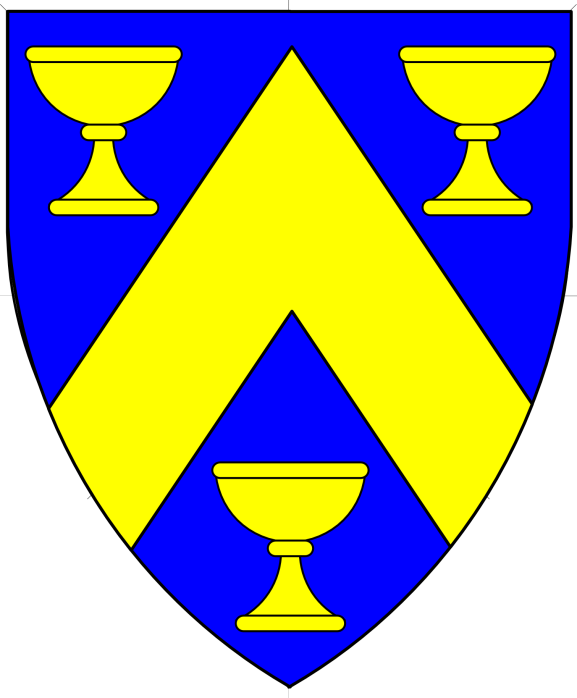 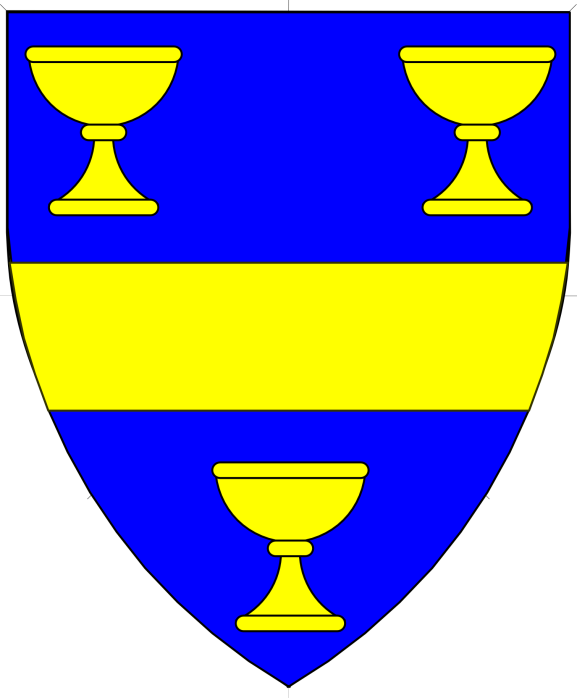 Clear
11
Substantial Change (A5E)
Substantial change of type of primary charge group (A5E2)
Each charge in the primary charge group must be changed
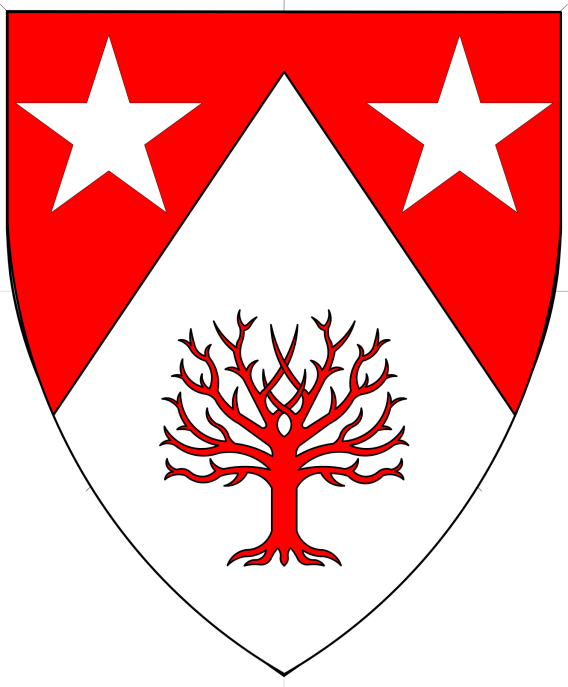 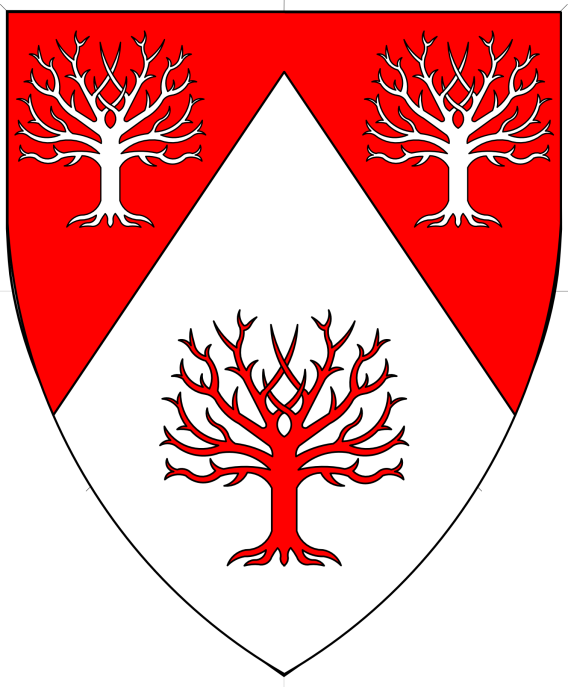 Not Clear
12
Substantial Change (A5E)
Substantial change of type of primary charge group (A5E2)
Each charge in the primary charge group must be changed
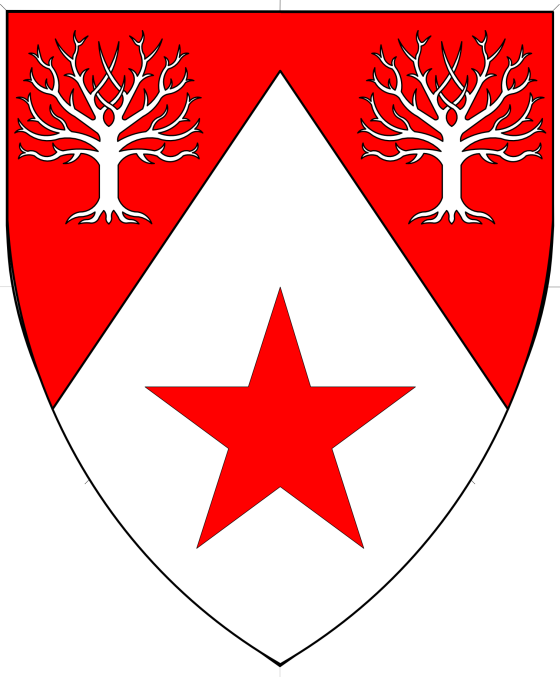 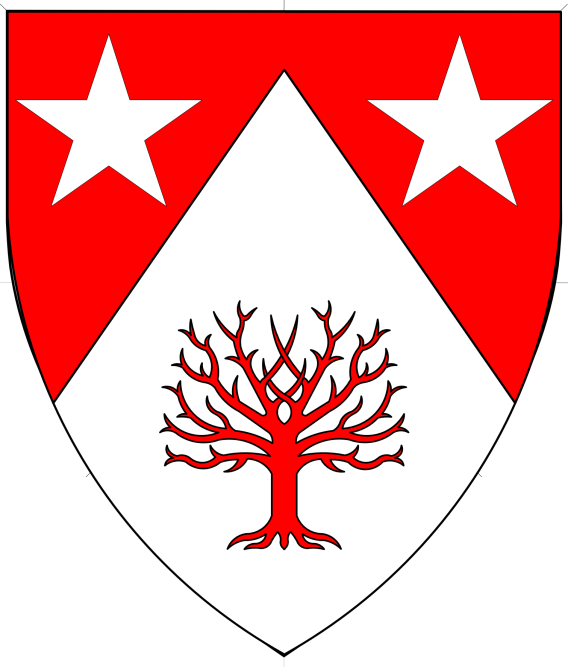 Clear
13
Substantial Change (A5E)
Substantial change of number of charges in the primary charge group (A5E3)
SC between 1, 2, 3, and 4+ (including semy)
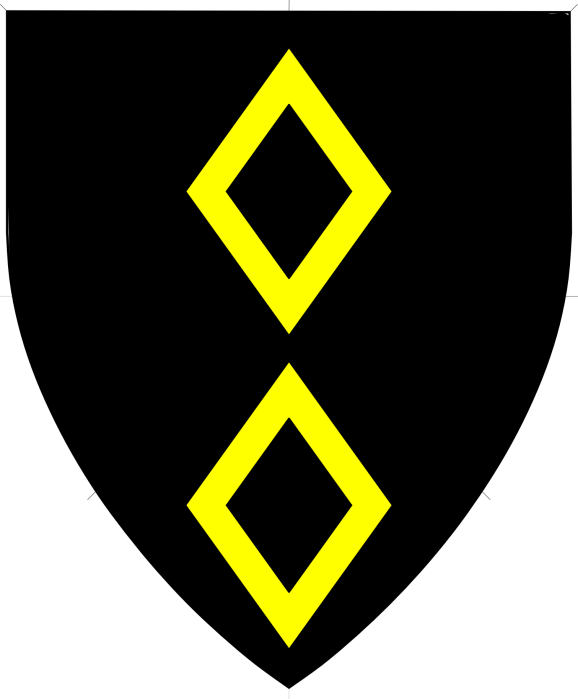 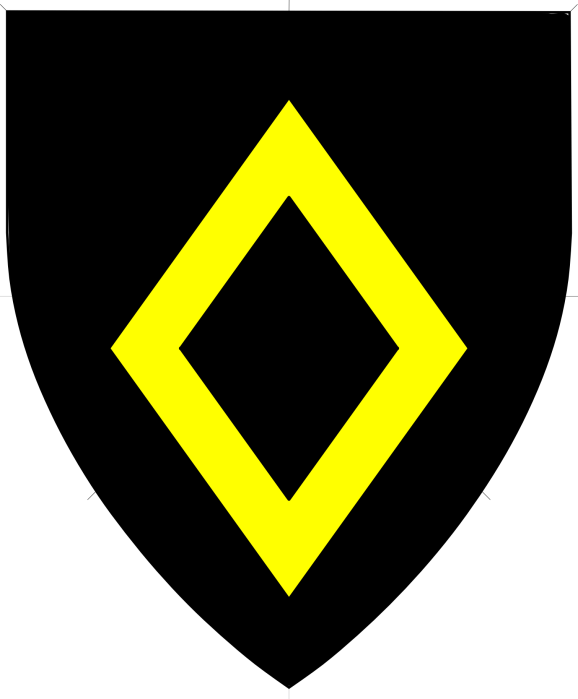 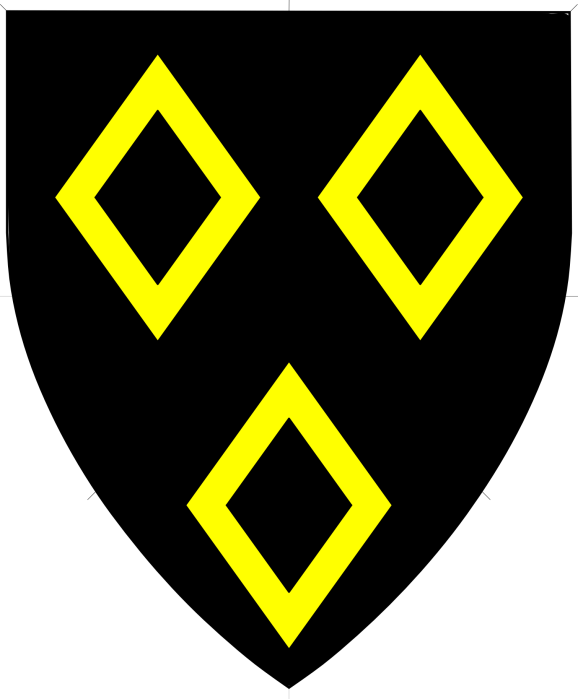 All Clear
14
Substantial Change (A5E)
Substantial change of number of charges in the primary charge group (A5E3)
SC between 1, 2, 3, and 4+ (including semy)
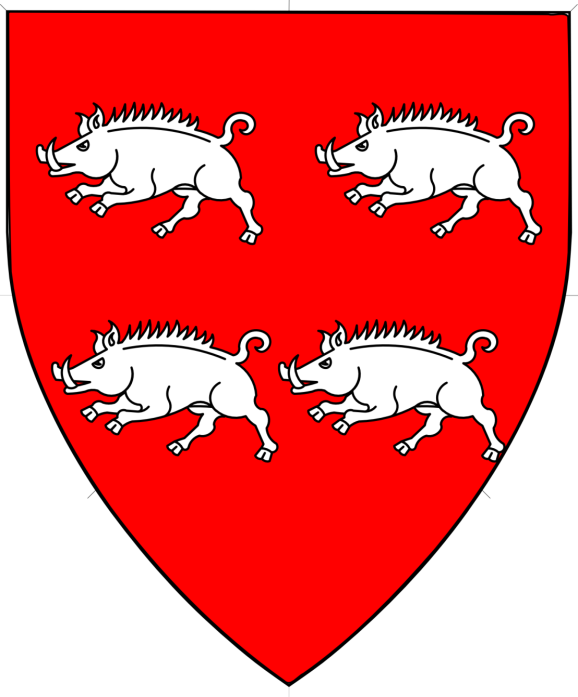 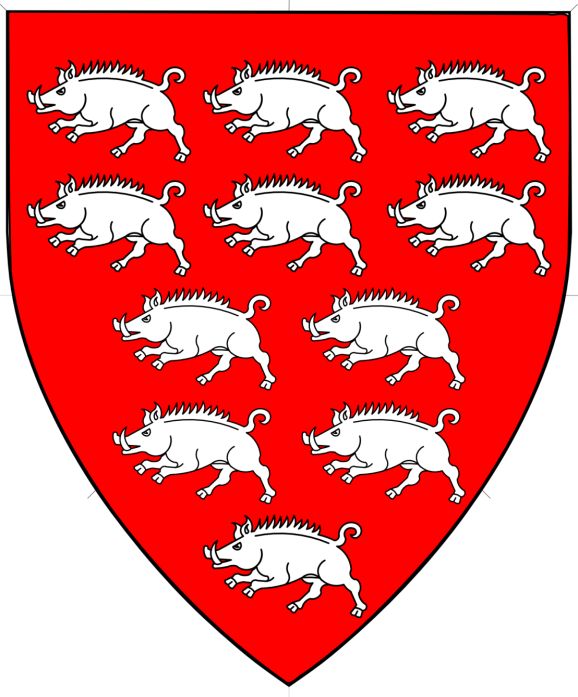 Not Clear
15
Substantial Change (A5E)
Substantial change of arrangement of the primary charge group (A5E4)
SC between the following arrangements:
In pale
In fess
In bend
In bend sinister
In saltire; two and two; crossed in saltire
In cross
Two and one; three, two, and one
In orle; in annulo
16
[Speaker Notes: No SC within a given row]
Substantial Change (A5E)
Substantial change of arrangement of the primary charge group (A5E4)
SC between specific arrangements
No SC if either device has a non-specified arrangement
No SC if the change in arrangement is forced by the field
17
Substantial Change (A5E)
Substantial change of arrangement of the primary charge group (A5E4)
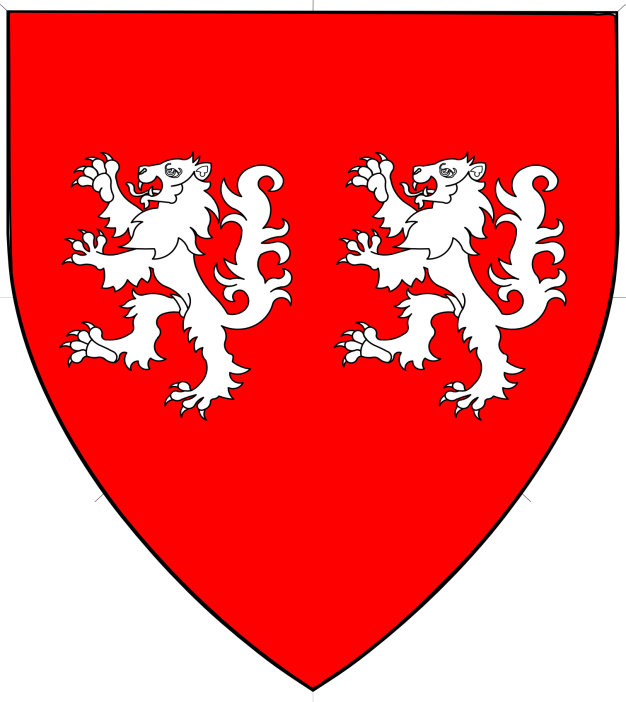 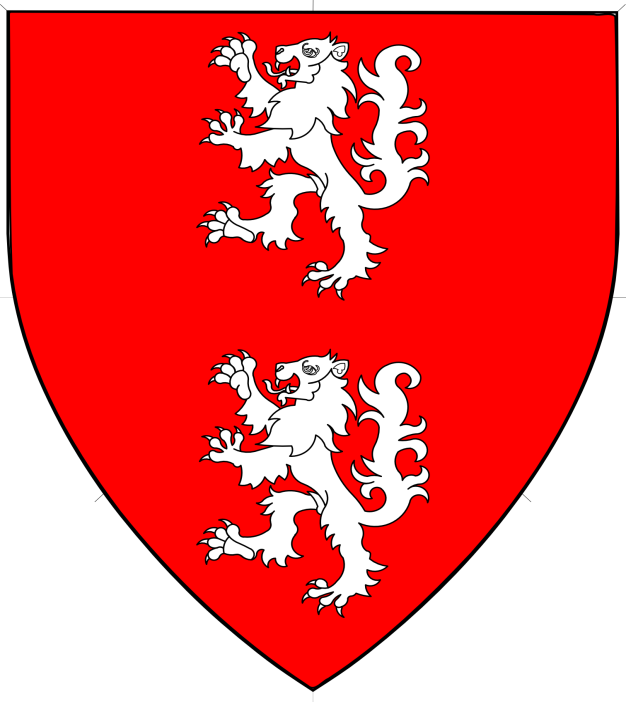 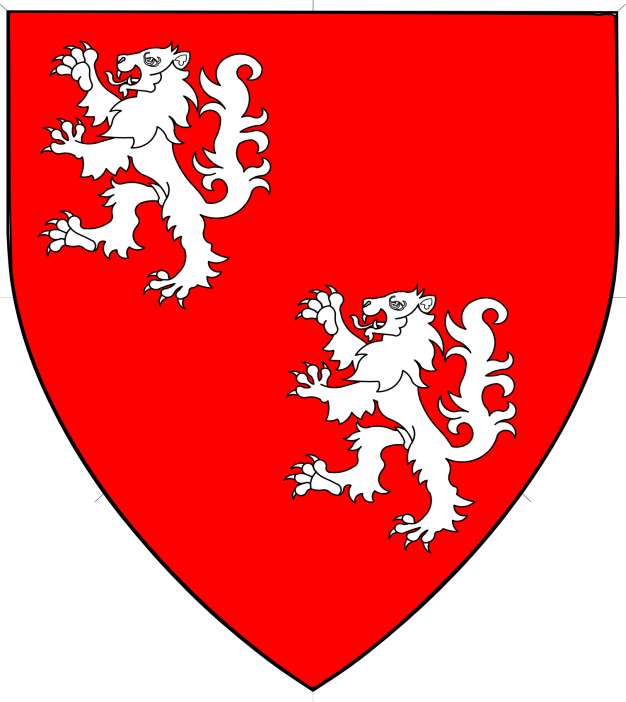 18
Clear
Substantial Change (A5E)
Substantial change of arrangement of the primary charge group (A5E4)
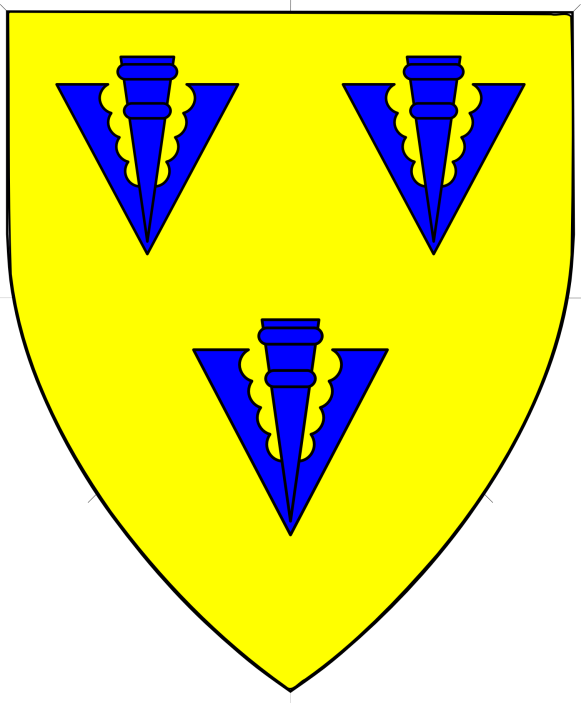 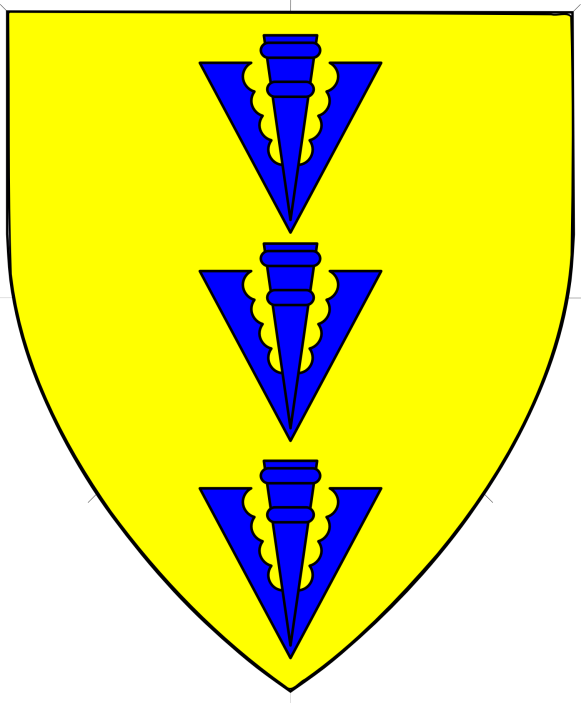 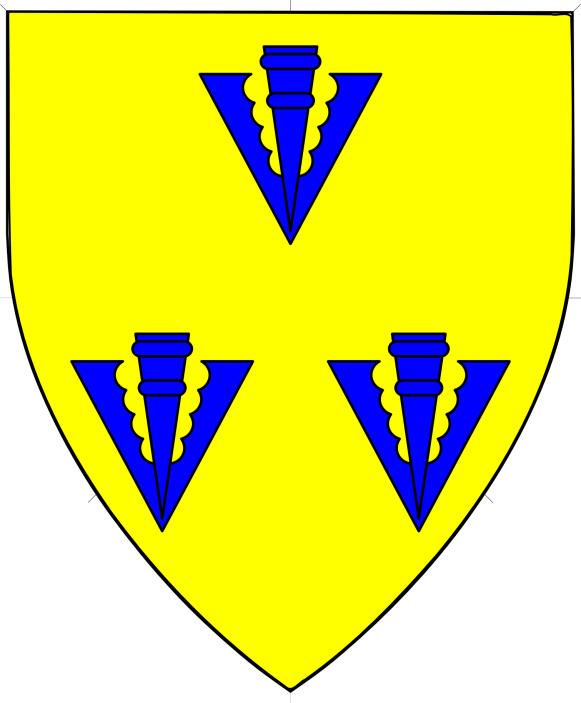 Clear
Not Clear
19
[Speaker Notes: One-and-two is not one of the enumerated arrangements]
Substantial Change (A5E)
Substantial change of arrangement of the primary charge group (A5E4)
Forced Move
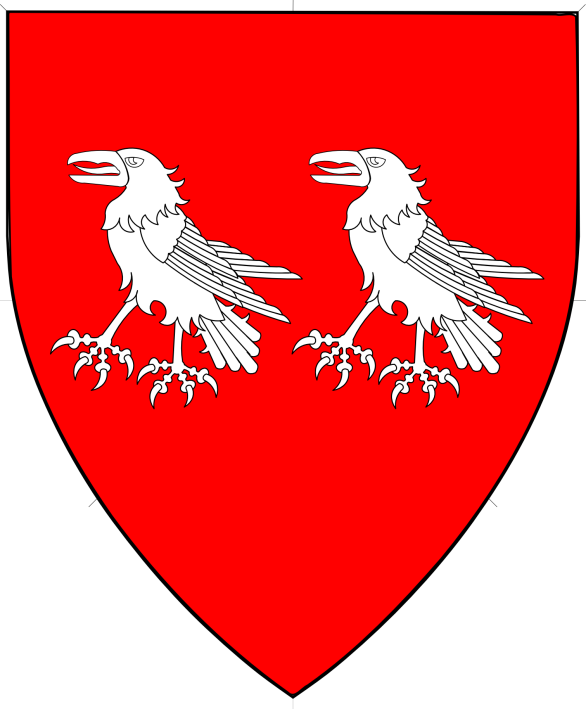 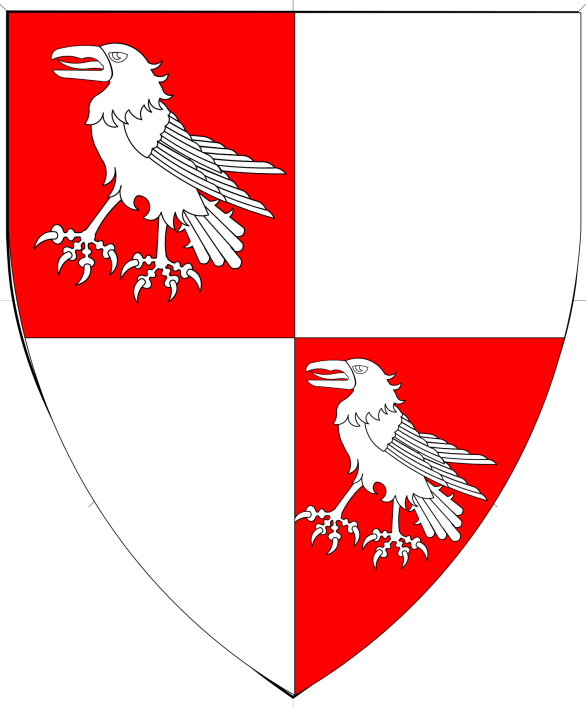 Not Clear
20
Substantial Change (A5E)
Substantial change of posture/orientation of the primary charge group (A5E5)
SC if all charges in primary group have changed posture or orientation
To get SC, charges must have comparable postures/orientations 
Only postures/orientations listed in A5E5 get an SC
21
Substantial Change (A5E)
Substantial change of posture/orientation of the primary charge group (A5E5)
Charges are divided as follows:
Animate
Inanimate
Animate charges never have comparable postures/orientations with inanimate ones
22
Substantial Change (A5E)
Substantial change of posture/orientation of the primary charge group (A5E5)
Animate charges are broken up as follows:
Quadrupeds
Birds
Fish
Insects
Other
Charges in different categories don’t have comparable postures
23
Substantial Change (A5E)
Substantial change of posture/orientation of the primary charge group (A5E5)
Inanimate charges are divided as follows:
Compact – do not have an orientation for purposes of A5E5
Long – have orientations, but those orientations are not comparable with compact charges
24
Substantial Change (A5E)
Substantial change of posture/orientation of the primary charge group (A5E5)
Quadrupeds
Rampant; segreant; salient; sejant erect; sejant; and the contourny versions of these
Upright body
Courant; passant; statant; couchant; dormant, and the contourny versions of these
Horizontal body
Affronty; sejant affronty; sejant erect affronty
Affronty upright body
Note that flipping the charge doesn’t produce an SC
25
Substantial Change (A5E)
Substantial change of posture/orientation of the primary charge group (A5E5)
Quadrupeds
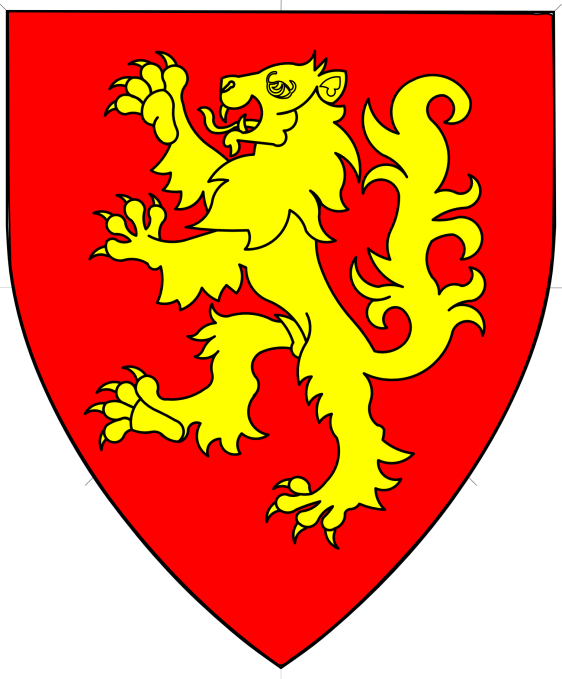 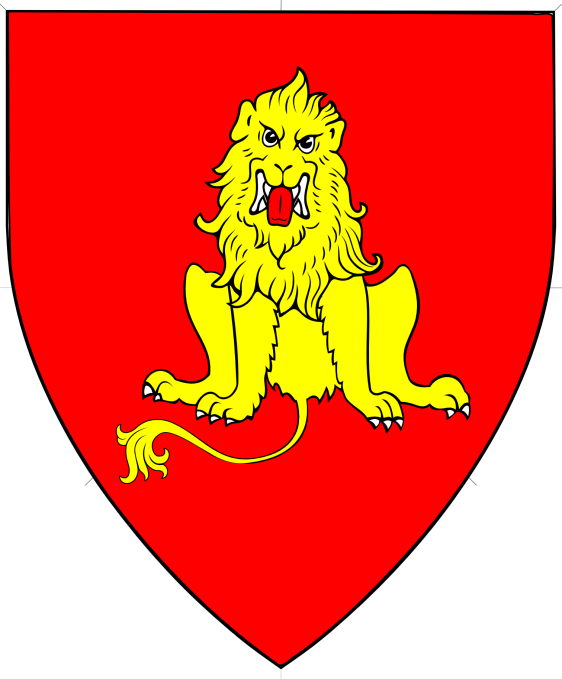 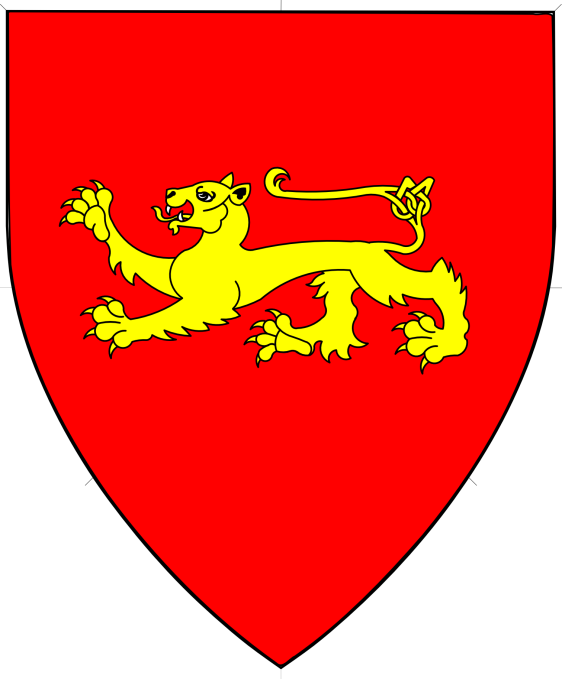 26
Clear
[Speaker Notes: Lion passant, rampant, sejant affronty]
Substantial Change (A5E)
Substantial change of posture/orientation of the primary charge group (A5E5)
Quadrupeds
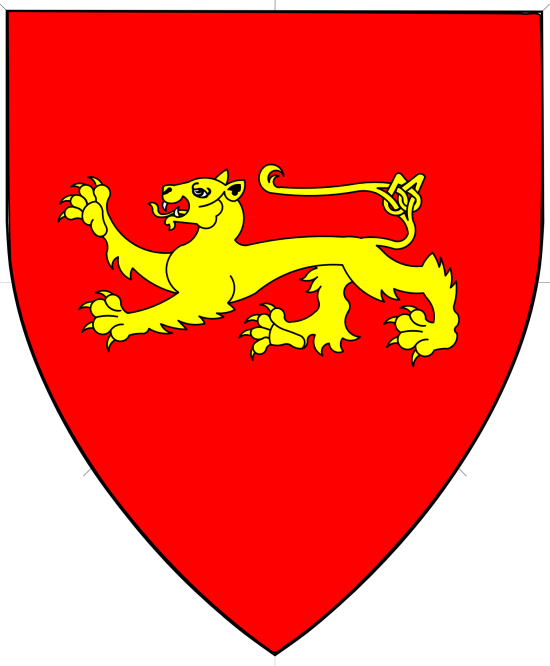 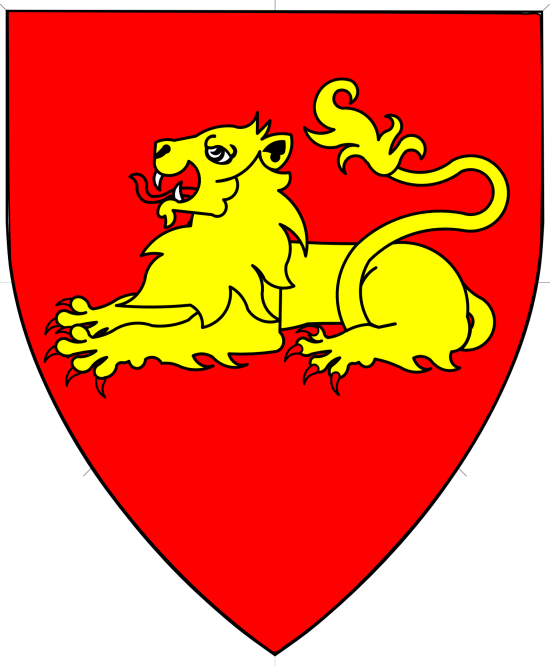 27
Not clear
[Speaker Notes: Lion passant, couchant]
Substantial Change (A5E)
Substantial change of posture/orientation of the primary charge group (A5E5)
Long inanimate charges
    palewise; palewise inverted
    fesswise; fesswise reversed
    bendwise; bendwise inverted/reversed
    bendwise sinister; bendwise sinister inverted/reversed
Note that flipping the charge doesn’t produce an SC
28
Substantial Change (A5E)
Substantial change of posture/orientation of the primary charge group (A5E5)
Long inanimate charges
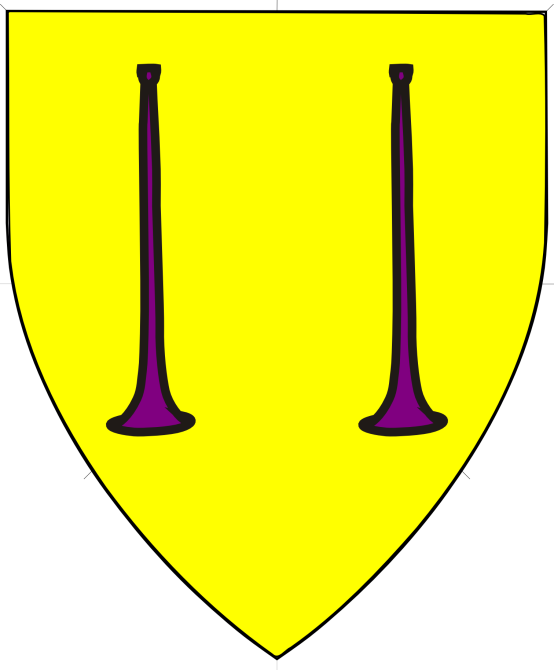 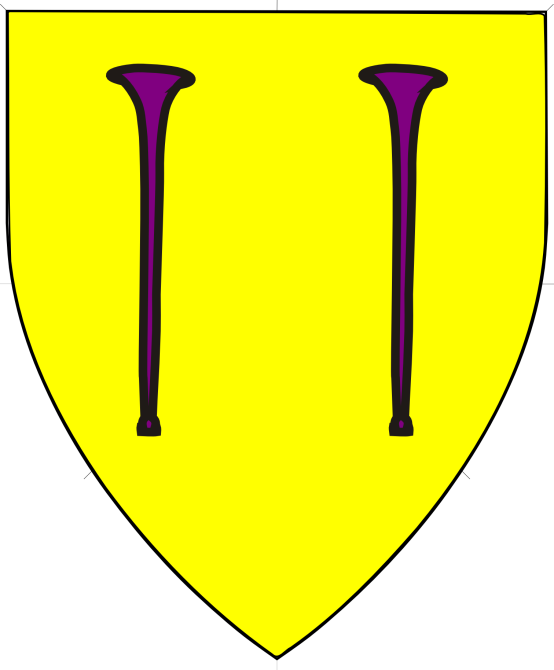 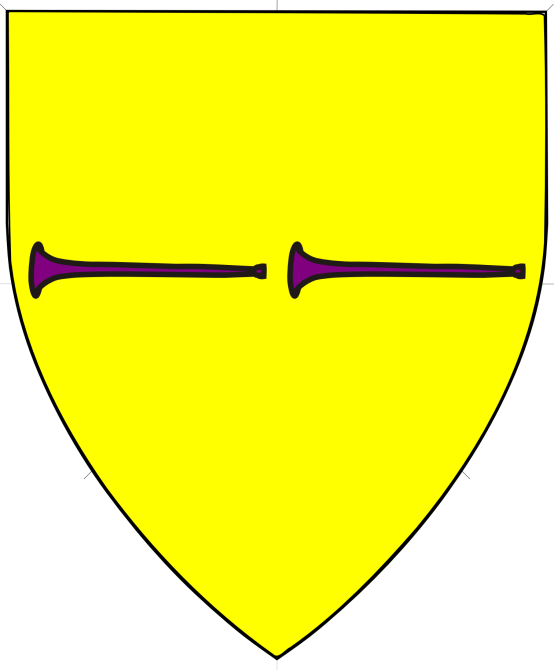 29
Clear
Not clear
[Speaker Notes: Palewse, fesswise, palewise inverted

Why not place trumpets one over the other?  It would give an SC for arrangement]
Substantial Change (A5E)
Substantial change of posture/orientation of the primary charge group (A5E5)
Compact charges
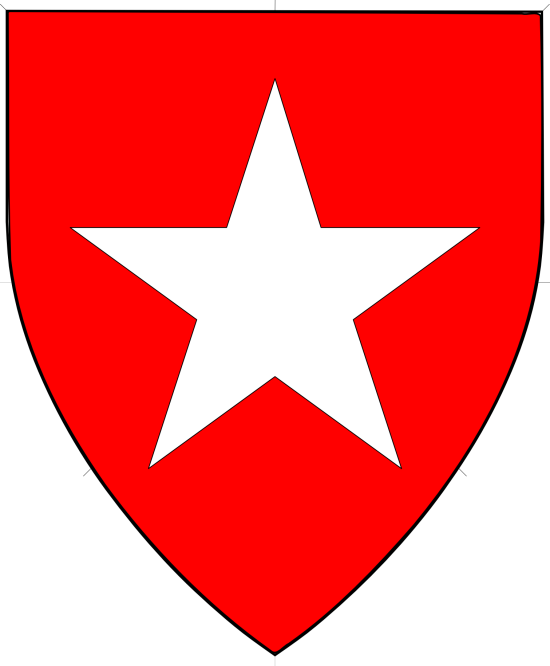 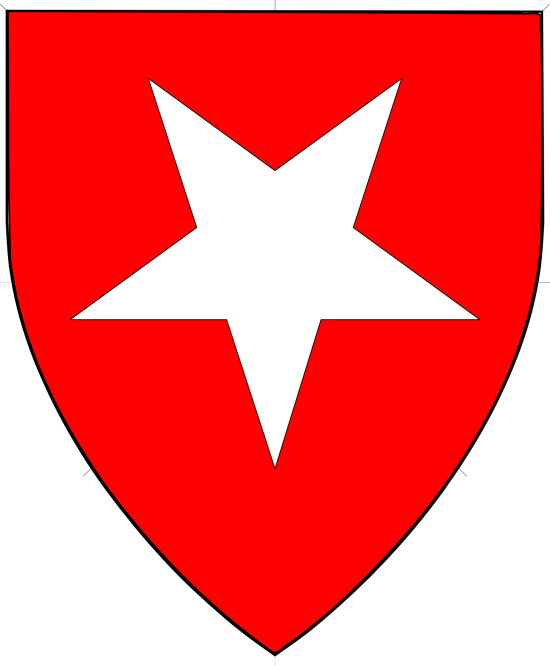 30
Not clear
[Speaker Notes: Compact charges can’t get an SC for orientation]
Substantial Change (A5E)
Substantial change of posture/orientation of the primary charge group (A5E5)
Complete change of posture/orientation
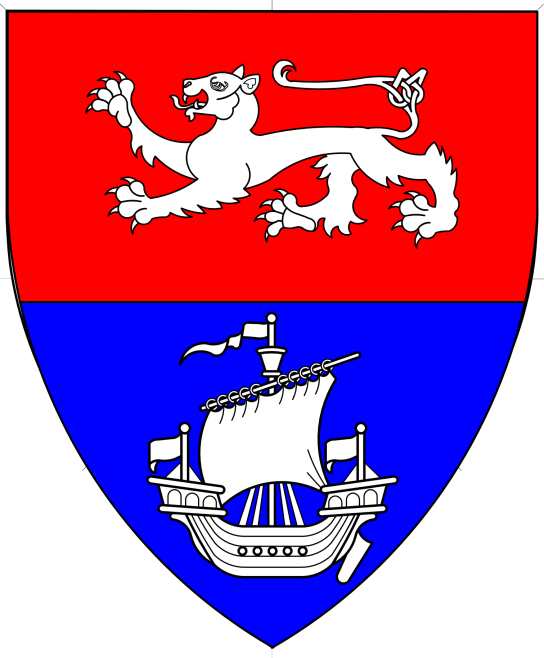 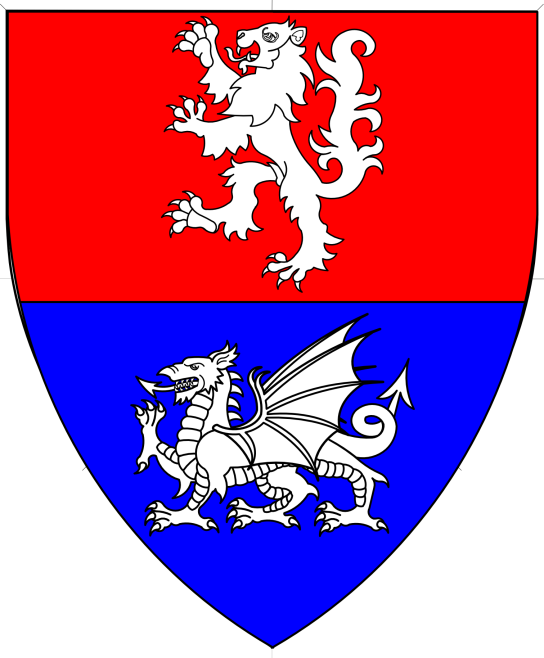 31
No SC
[Speaker Notes: Per fess gules and azure, a lion passant and a lymphad argent
Per fess gules and azure, a lion (rampant) and a dragon passant argent]
Substantial Change (A5E)
Substantial change of posture/orientation of the primary charge group (A5E5)
Complete change of posture/orientation
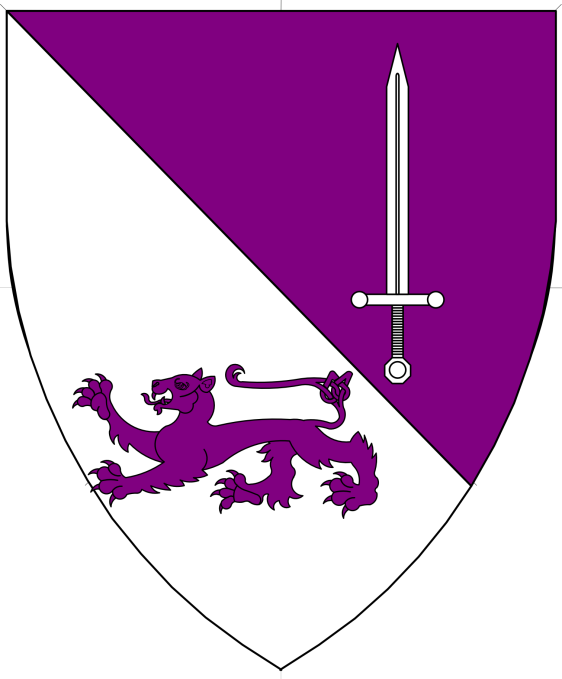 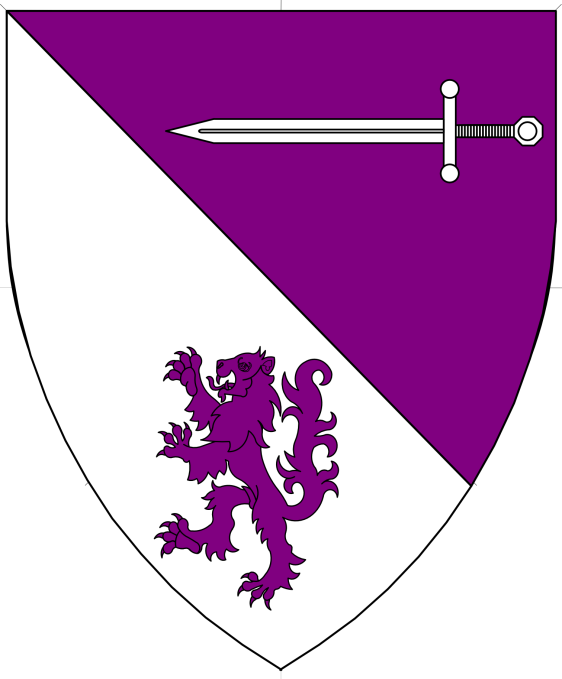 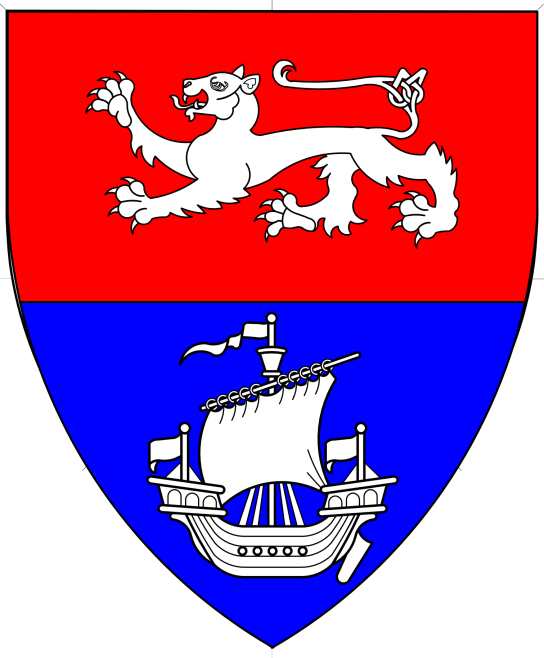 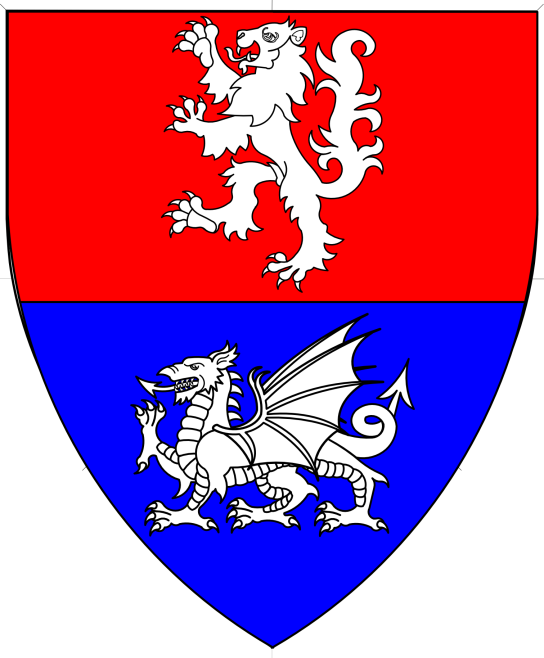 32
Clear
[Speaker Notes: Per bend purpure and argent, a sword fesswise and an lion rampant counterchanged
Per bend purpure and argent, a sword palewise and a lion passant counterchanged]
Substantial Change (A5E)
Remember to always look for SCs first, before counting DCs!
Any one SC will clear the device
Type
Number
Arrangement
Posture
(Adding/removing a primary charge group)
33
Distinct Change (A5G)
If there are no SCs, we look to DCs.  
Two DCs are necessary to clear conflict
Many DCs are similar to SCs, but require less difference
Usually, only half or more of the charge group needs to be affected for a DC, not the whole group as for an SC
The field, as well as secondary, tertiary, and overall groups can generate DCs
Changes in tinctures can generate DCs
34
Distinct Change (A5G)
Changes to the field (A5G1)
Several ways to get a DC for changes to the field, however
Maximum of one DC for the field, no matter how many changes to it
35
Distinct Change (A5G)
Changes to the field (A5G1)
Change of tincture (A5G1a)
Changing the tincture of at least ½ of the field is a DC
Swapping or rotating tinctures of a field divided into 2, 3, or 4 parts is a DC
But not for more than 4 parts
Furs are considered separate tinctures from their underlying tinctures
36
Distinct Change (A5G)
Changes to the field (A5G1)
Change of tincture (A5G1a)
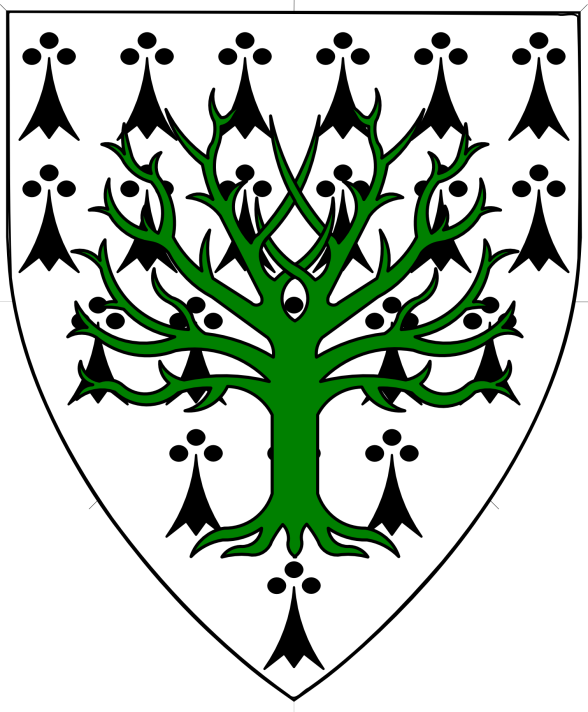 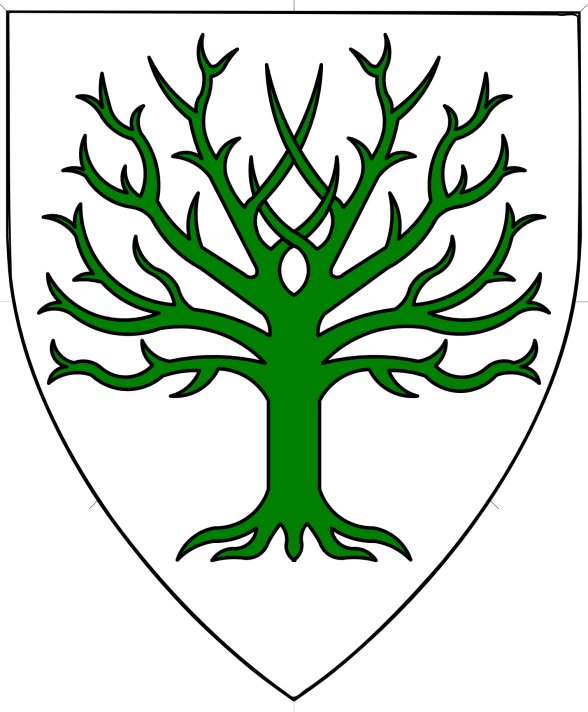 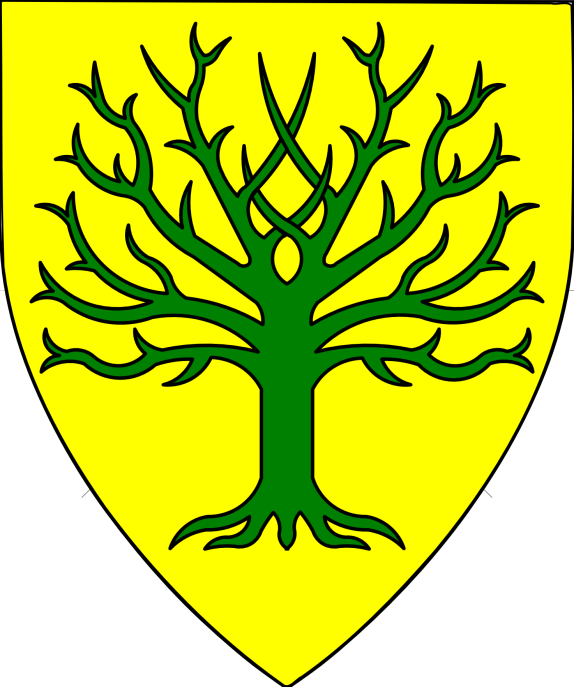 37
DC between each one
Distinct Change (A5G)
Changes to the field (A5G1)
Change of tincture (A5G1a)
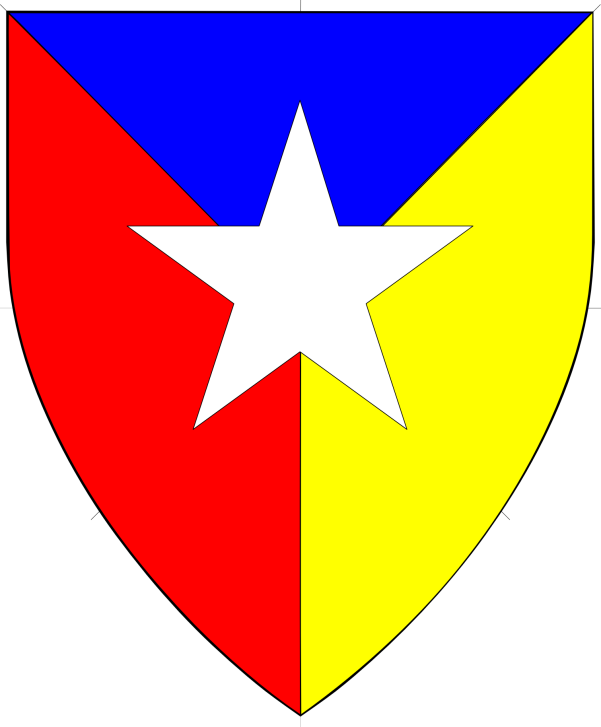 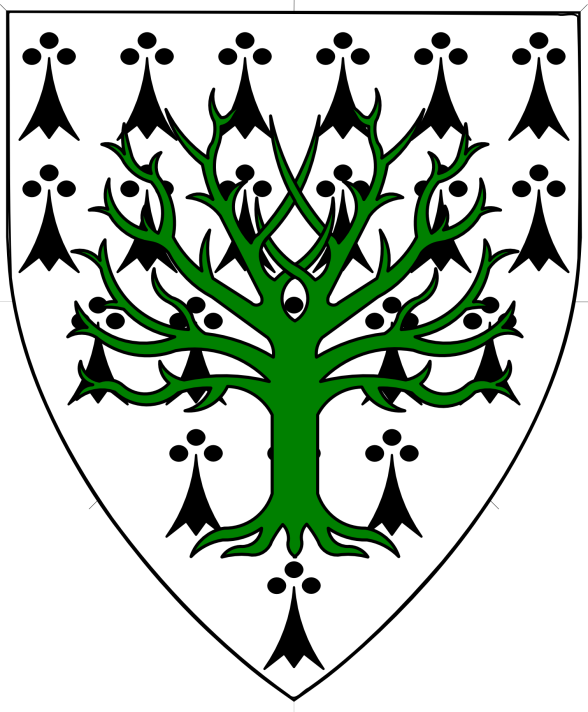 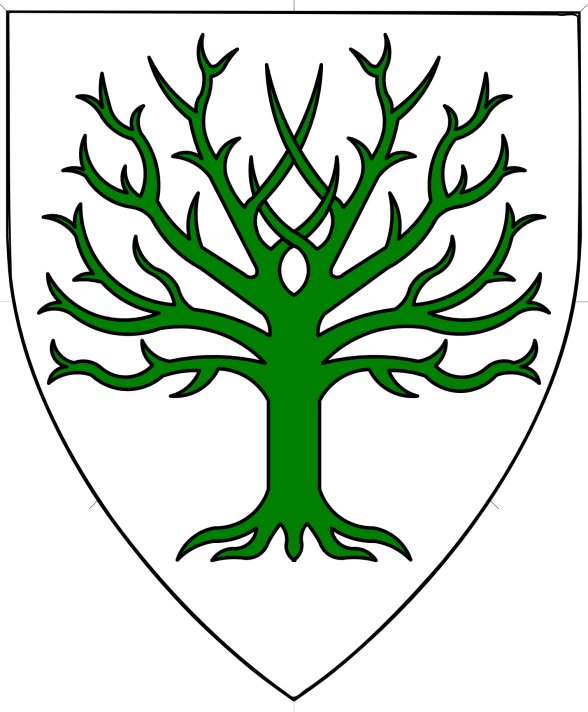 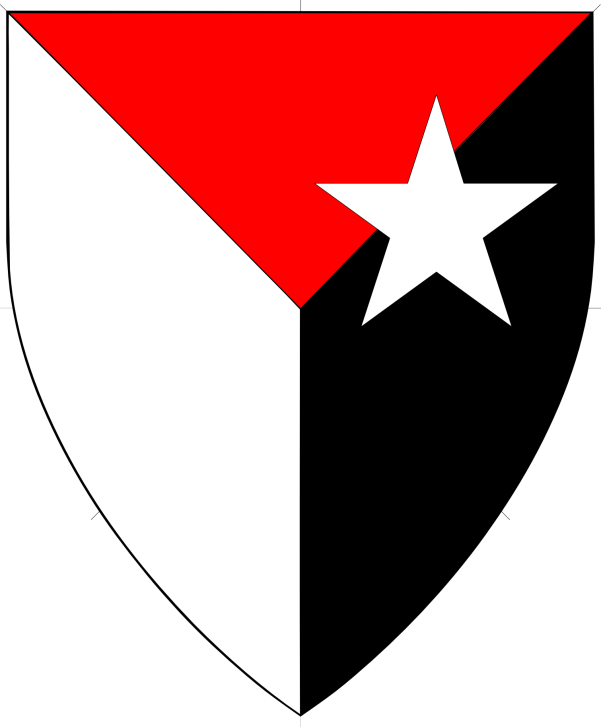 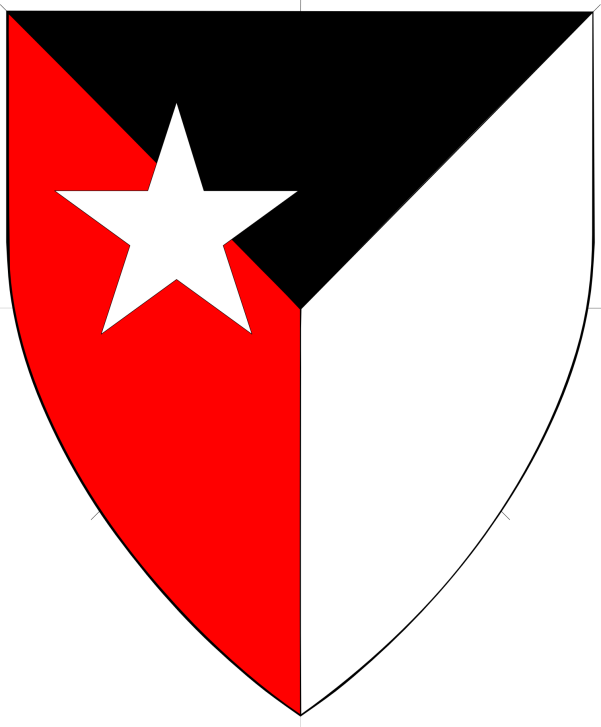 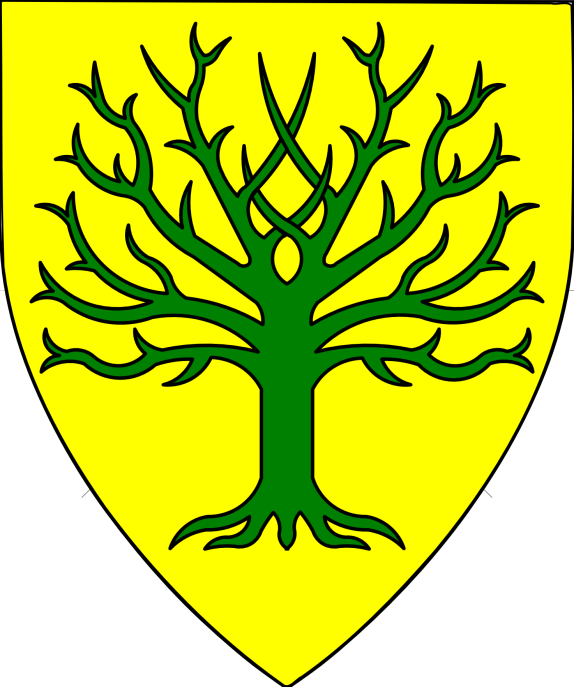 38
DC between each one
[Speaker Notes: Charges omitted]
Distinct Change (A5G)
Changes to the field (A5G1)
Change of tincture (A5G1a)
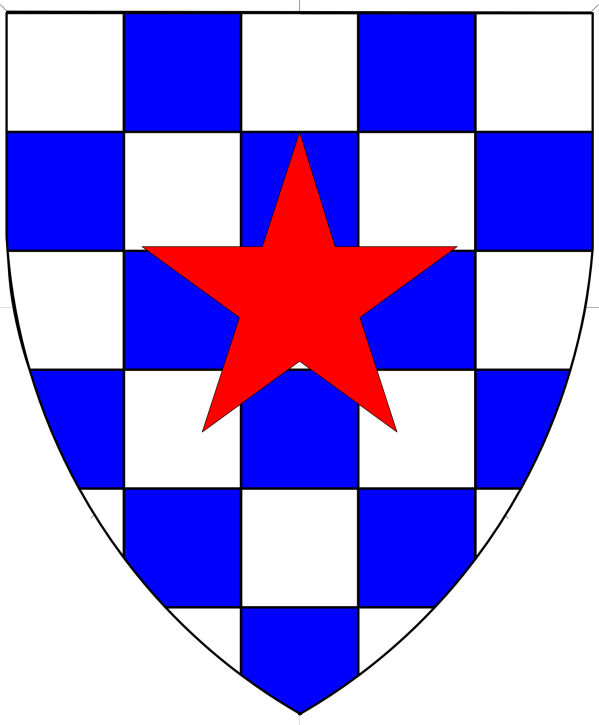 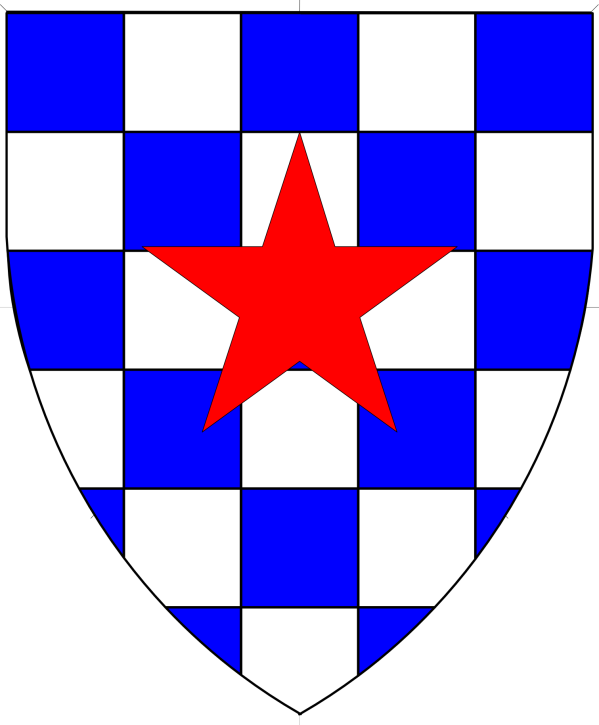 39
No DC
[Speaker Notes: Charges omitted
Swapping tincture but more than 4 partitions]
Distinct Change (A5G)
Changes to the field (A5G1)
Change of direction of  partition line (A5G1b)
DC between any of the following:






Change in direction must include at least half of the lines of division
Includes multiple lines like barry or paly
Per saltire
Quarterly
Gyronny (of any number of pieces)
Per pall,
Per pall inverted
Checky
Lozengy
Per bend
Per bend sinister
Per pale
Per fess
Per chevron
Per chevron inverted
40
Distinct Change (A5G)
Changes to the field (A5G1)
Change of style of  partition line (A5G1c)
Changing between a plain line of partition and a complex line is a DC
DCs between some, but not all, complex lines
See SENA Appendix M for list of conflicting and non-conflicting complex lines
41
Distinct Change (A5G)
Changes to the field (A5G1)
Change of style of  partition line (A5G1c)
Appendix M gives DC between following families:
Straight line variants: plain, ployé enarched, arrondi (for divisions greater than four)
Square: embattled, dovetailed, bretessed, embattled counterembattled, raguly, denticulada
Wavy: Wavy, nebuly, urdy
Long: Rayonny
Jagged: indented, engrailed, invected, dancetty, lozengy
Other: bevilled, potenty, flory-counterflory, indented fleury at the points, left step/right step, rompu, triangular
Note: all lines in Jagged and Other families have DC from each other
42
Distinct Change (A5G)
Changes to the field (A5G1)
Change of style of  partition line (A5G1c)
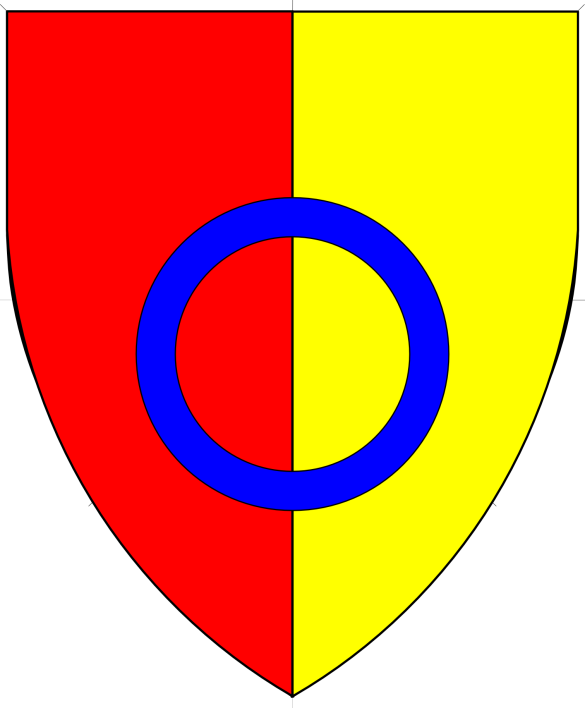 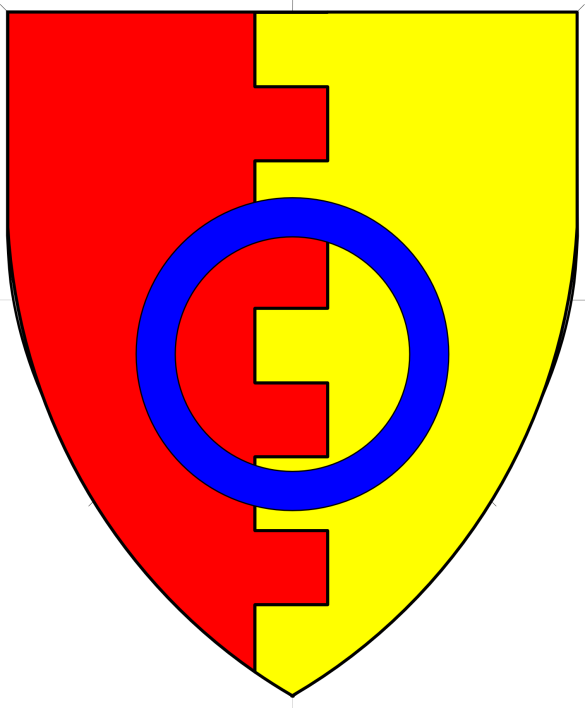 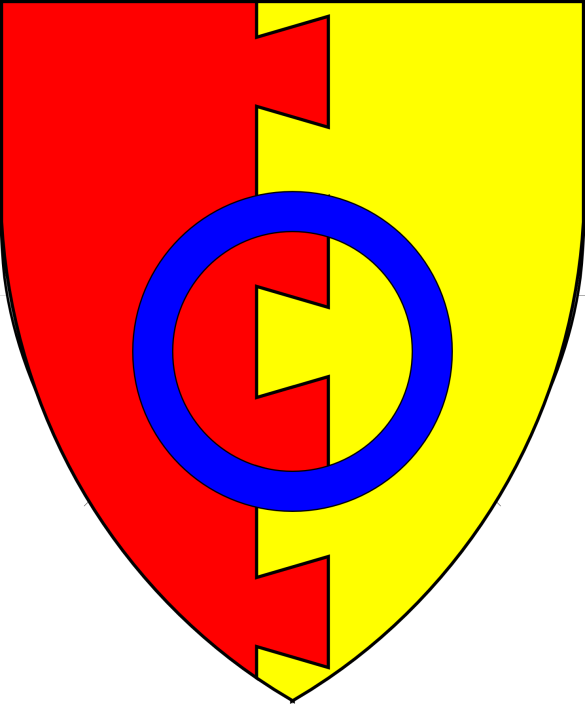 43
DC vs. other two
No DC vs each other
[Speaker Notes: Charges omitted]
Distinct Change (A5G)
Changes to the field (A5G1)
Change of number of pieces (A5G1d)
Changing the number of pieces into which the field is divided
DC only for difference between 1, 2, 3, 4, and any other number
So DC between 3 and 5, but not between 5 and 6
Special rule for Party of Six
44
Distinct Change (A5G)
Changes to the field (A5G1)
Change of number of pieces (A5G1d)
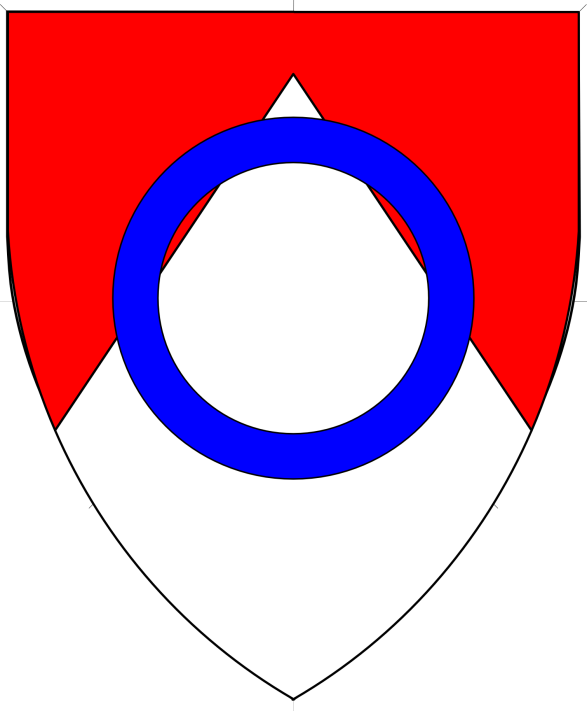 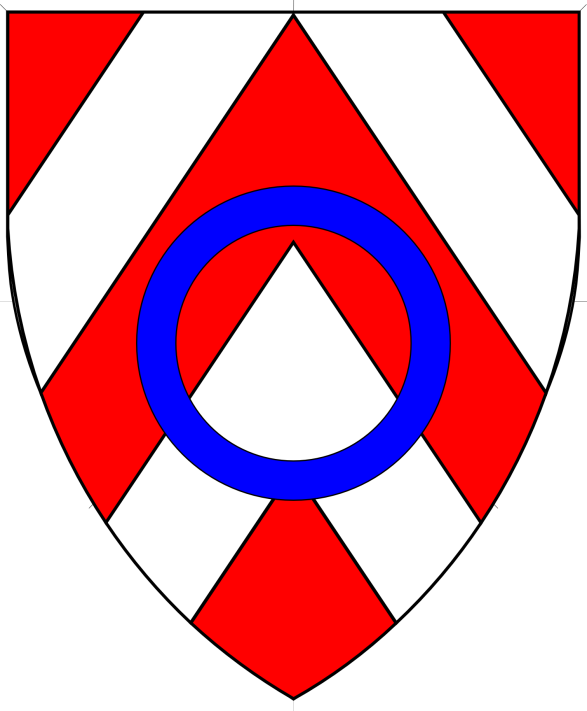 DC
[Speaker Notes: Charges omitted]
Distinct Change (A5G)
Changes to the field (A5G1)
Change of number of pieces (A5G1d)
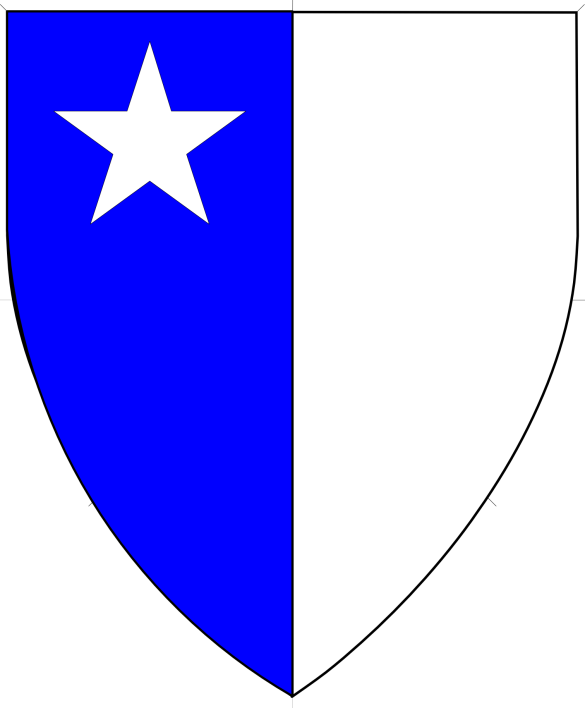 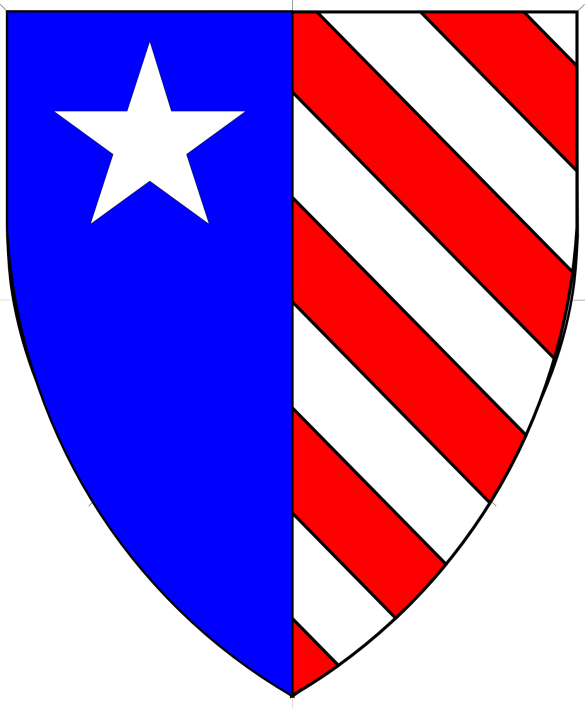 DC
[Speaker Notes: Charges omitted]
Distinct Change (A5G)
Changes to the field (A5G1)
Change of number of pieces (A5G1d)
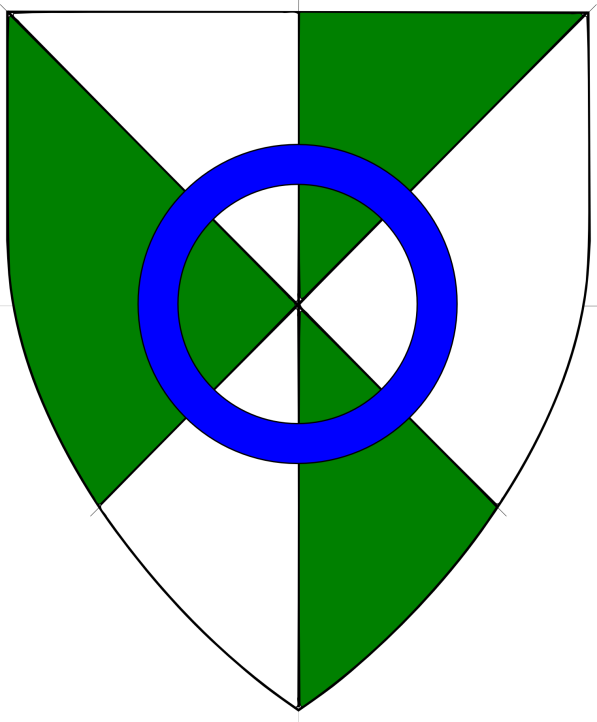 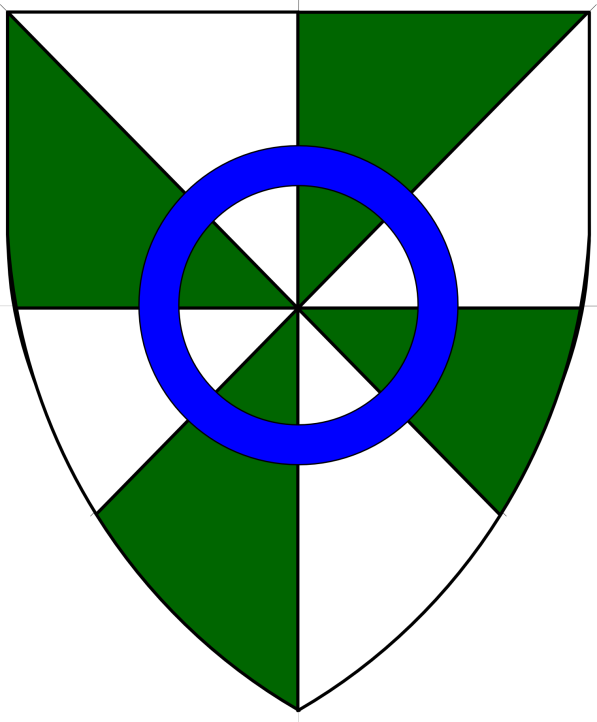 No DC
[Speaker Notes: Charges omitted]
Distinct Change (A5G)
Changes to the field (A5G1)
Fieldless Armory (A5G1e)
Badges can be registered as Fieldless, meaning that no field is defined, just charges
All fieldless armory gets an automatic DC for the field against any other armory, including other fieldless badges
Tinctureless Armory
Considered a variant of fieldless, and gets the same field DC
Does not get any other DCs related to tincture
Remember, maximum one DC for the field!
[Speaker Notes: Charges omitted]
Distinct Change (A5G)
Adding or removing a charge group(A5G2)
A DC is granted for adding or removing
Secondary charge group
Tertiary charge group
Overall charge group
(Adding a primary charge group is an SC
[Speaker Notes: Why not primary?  Because]
Distinct Change (A5G)
Adding or removing a charge group(A5G2)
Secondary charge group
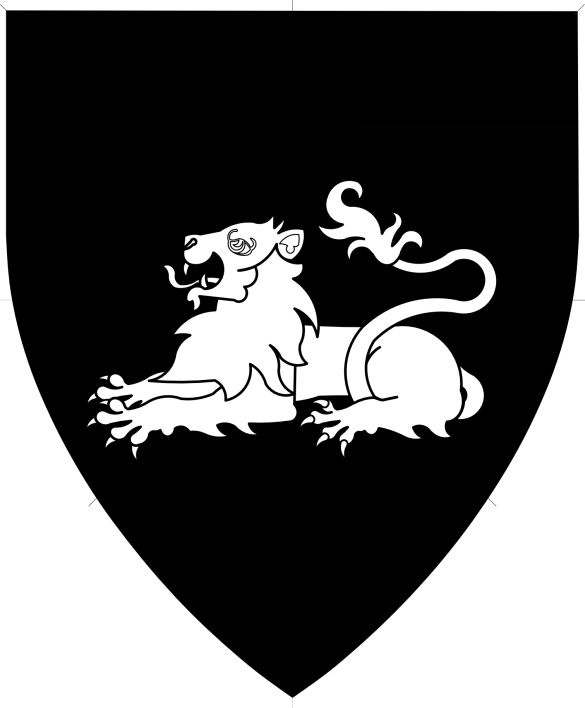 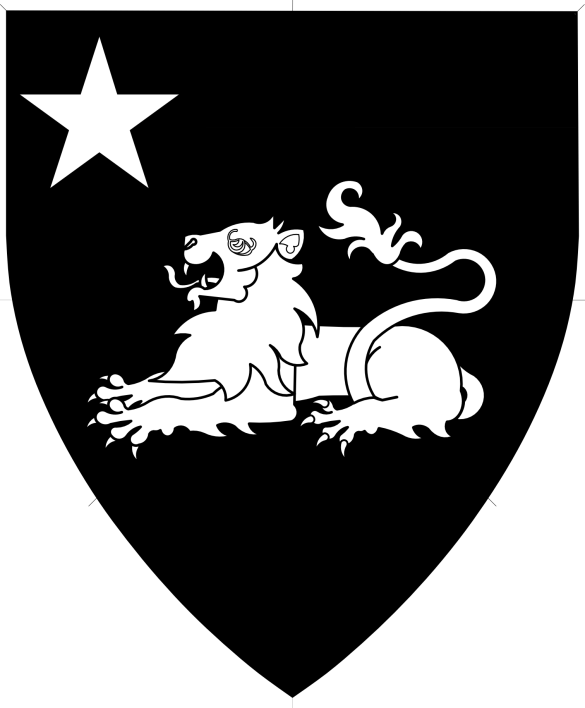 DC
[Speaker Notes: Charges omitted]
Distinct Change (A5G)
Adding or removing a charge group(A5G2)
Secondary charge group
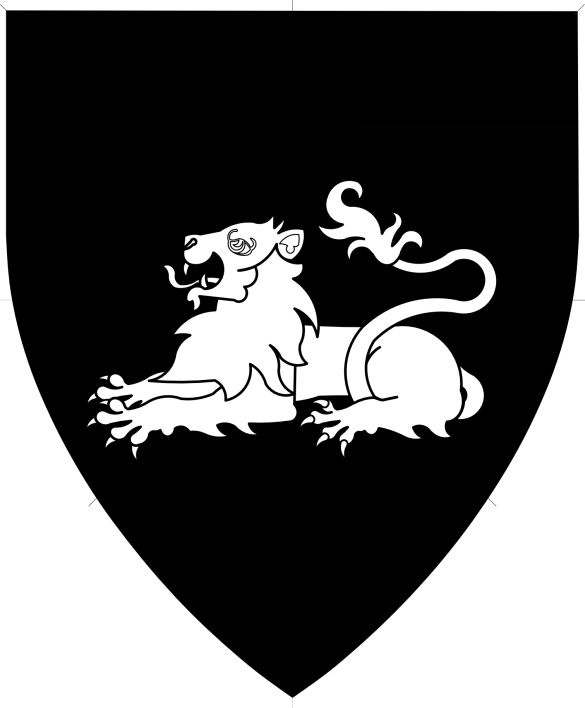 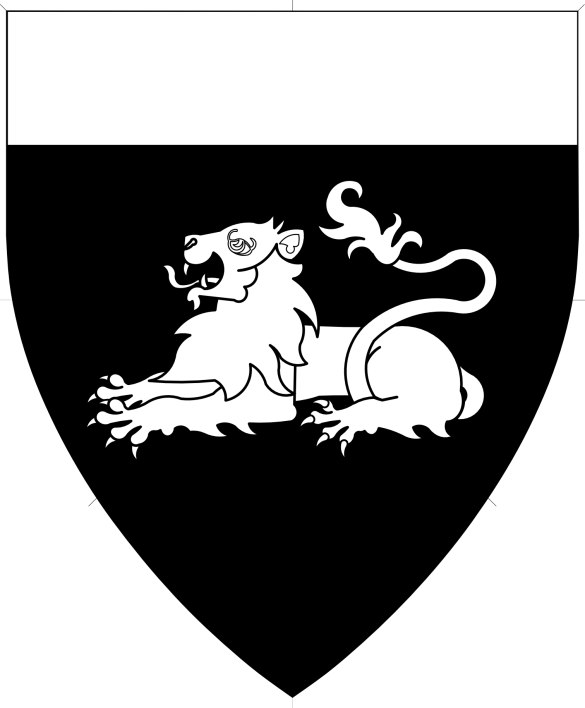 DC
[Speaker Notes: Charges omitted]
Distinct Change (A5G)
Adding or removing a charge group(A5G2)
Secondary charge group
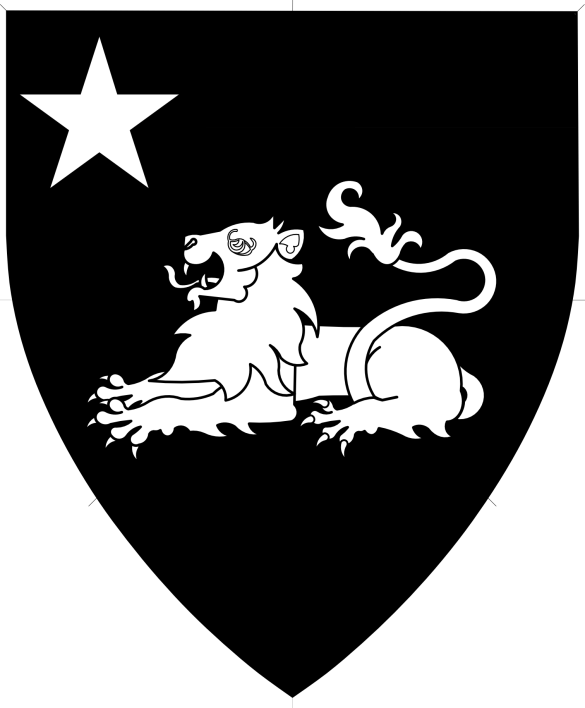 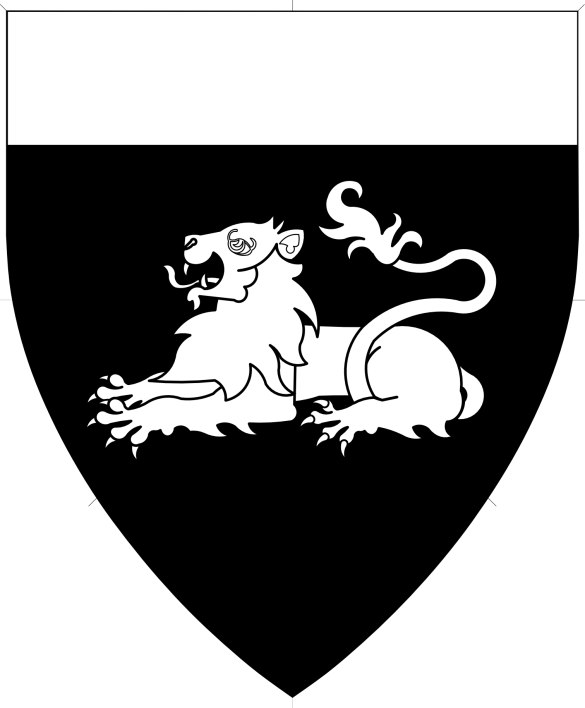 No DC for removing charge group
[Speaker Notes: There _is_ a DC for type of charge]
Distinct Change (A5G)
Adding or removing a charge group(A5G2)
Secondary charge group
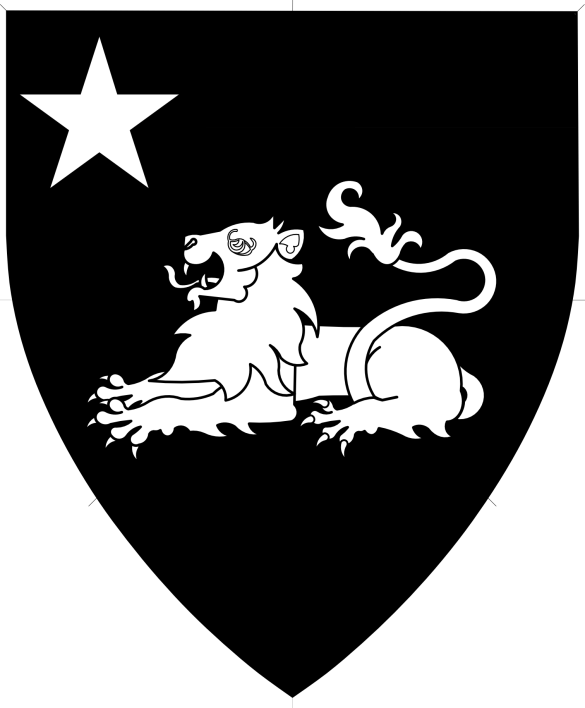 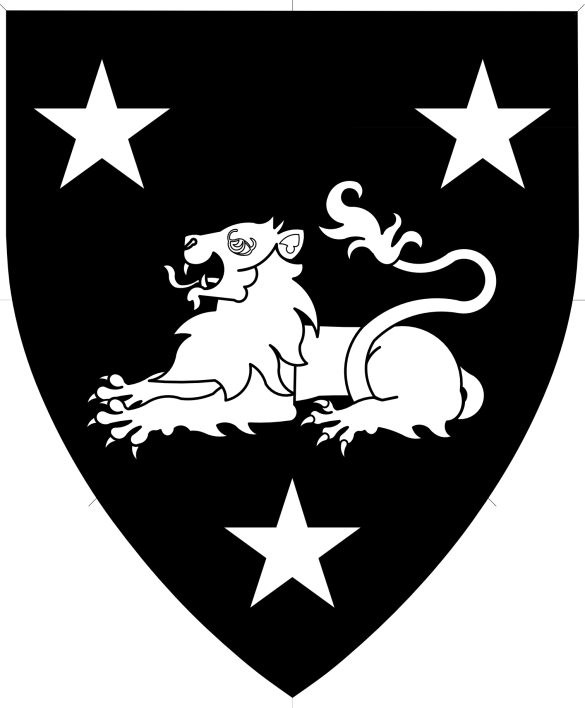 No DC for removing charge group
[Speaker Notes: There _is_ a DC for number of charges]
Distinct Change (A5G)
Adding or removing a charge group(A5G2)
Secondary charge group
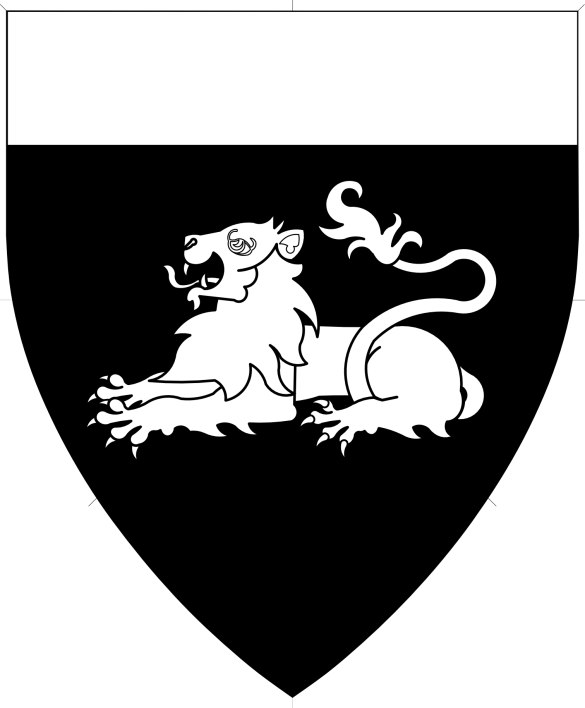 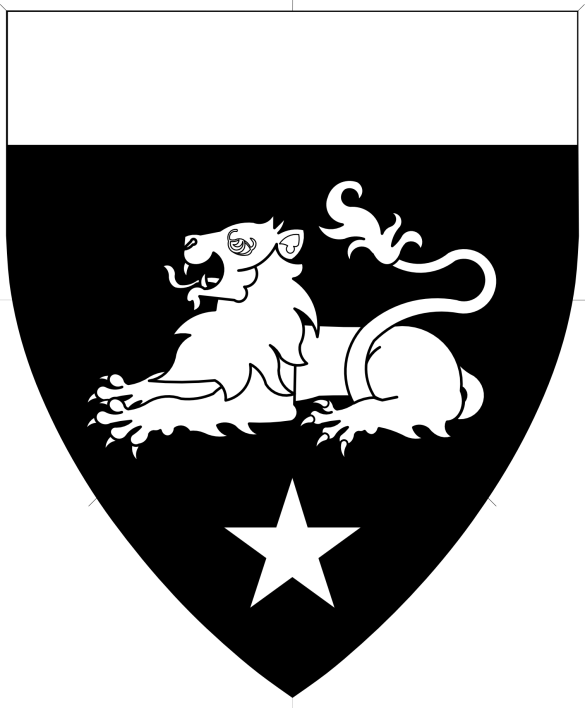 No DC for removing charge group
[Speaker Notes: There _is_ a DC for type of charge]
Distinct Change (A5G)
Adding or removing a charge group(A5G2)
Overall charge group
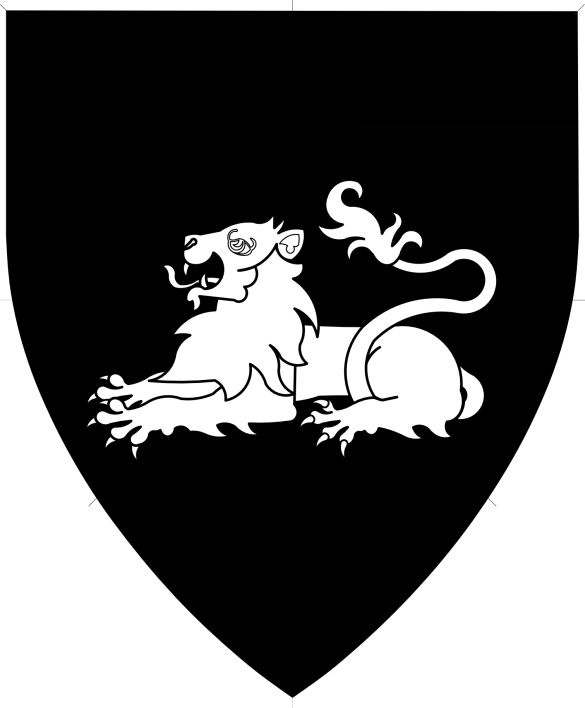 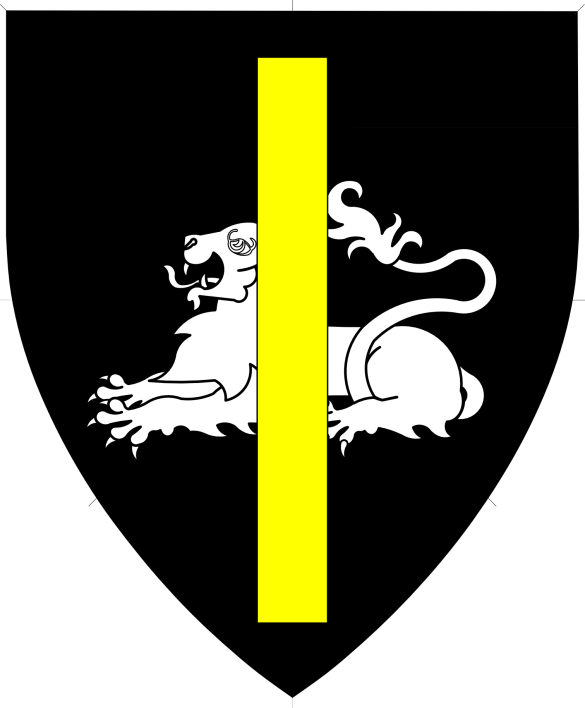 DC
[Speaker Notes: Charges omitted]
Distinct Change (A5G)
Adding or removing a charge group(A5G2)
Add overall charge group
Remove secondary charge group
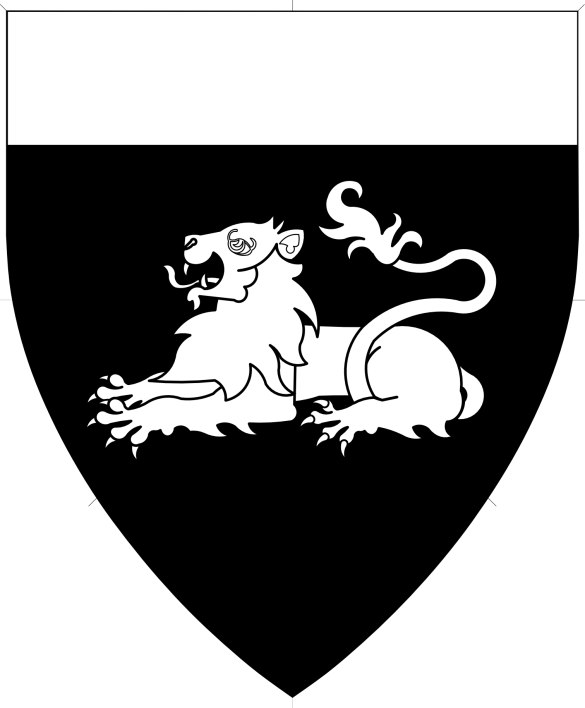 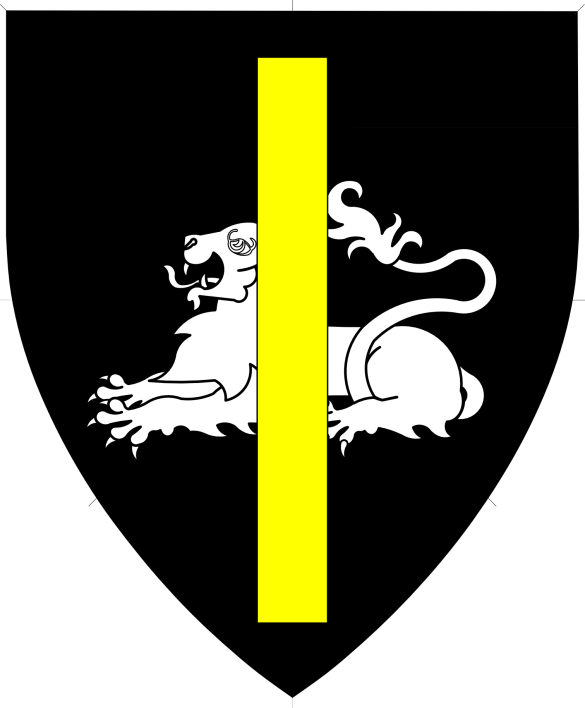 2 DCs
Distinct Change (A5G)
Adding or removing a charge group(A5G2)
Adding a tertiary charge group
Tertiary groups are comparable if they are on the same type of underlying charge
Primary
Secondary
Overall
Adding or removing a comparable charge group is a DC
Distinct Change (A5G)
Adding or removing a charge group(A5G2)
Tertiary charge group
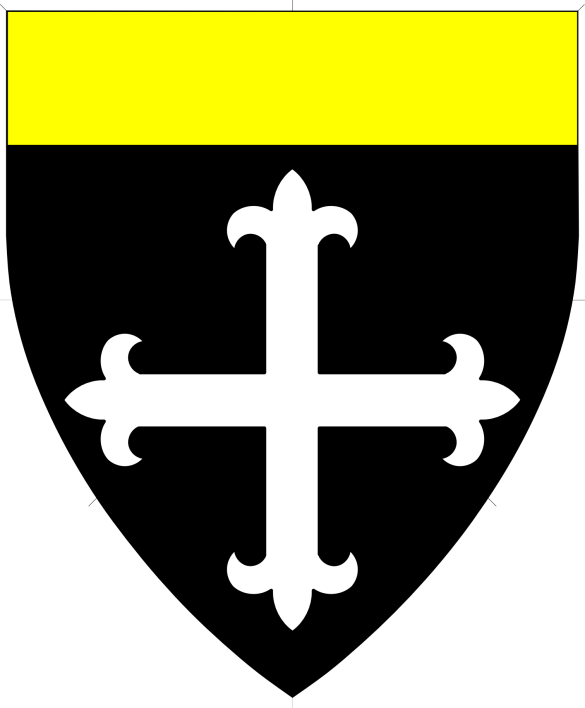 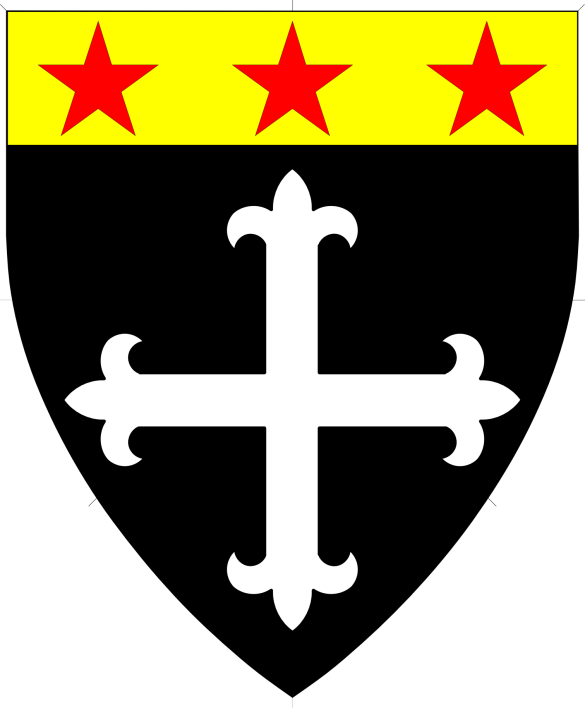 DC
Distinct Change (A5G)
Adding or removing a charge group(A5G2)
Tertiary charge group
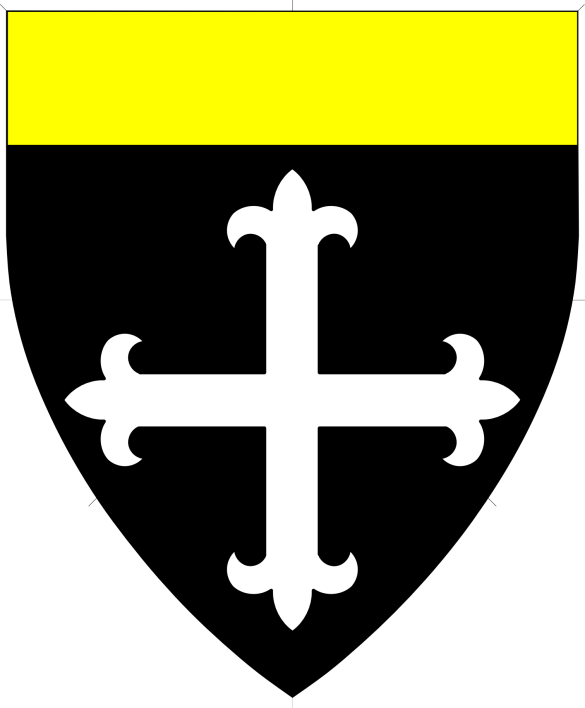 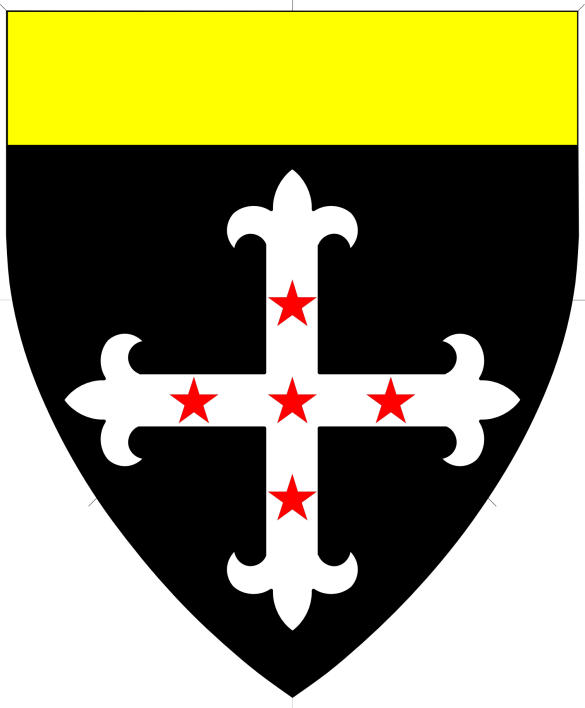 DC
Distinct Change (A5G)
Adding or removing a charge group(A5G2)
Added a tertiary charge group on a primary
Removed a tertiary charge group on a secondary
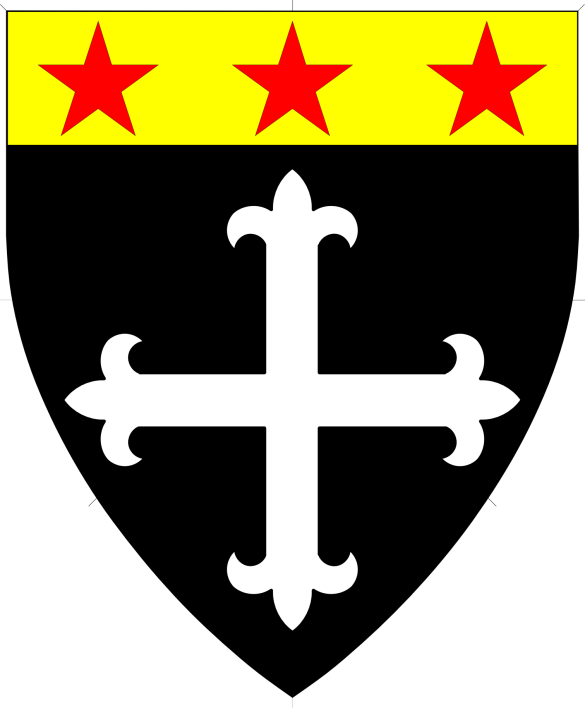 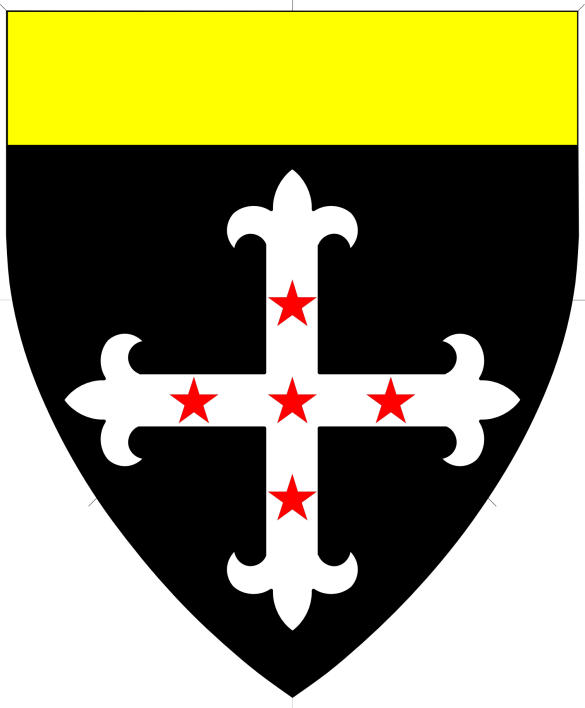 2 DCs
Distinct Change (A5G)
Change of tincture within a charge group (A5G3)
DC for changing the tincture of one half or more of any charge group
Either by count or by “area”
Mostly the same rules as for the field
Only one DC for change of tincture within a single charge group, though multiple DCs for changes of tincture of different charge groups
Distinct Change (A5G)
Change of tincture within a charge group (A5G3)
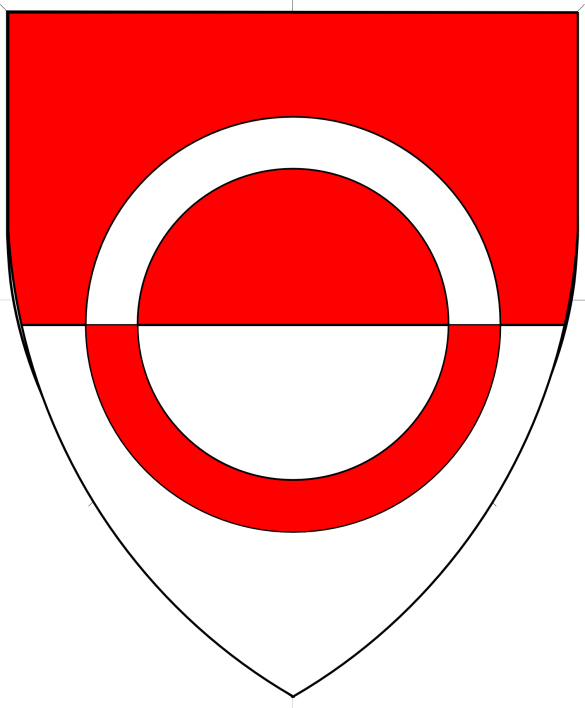 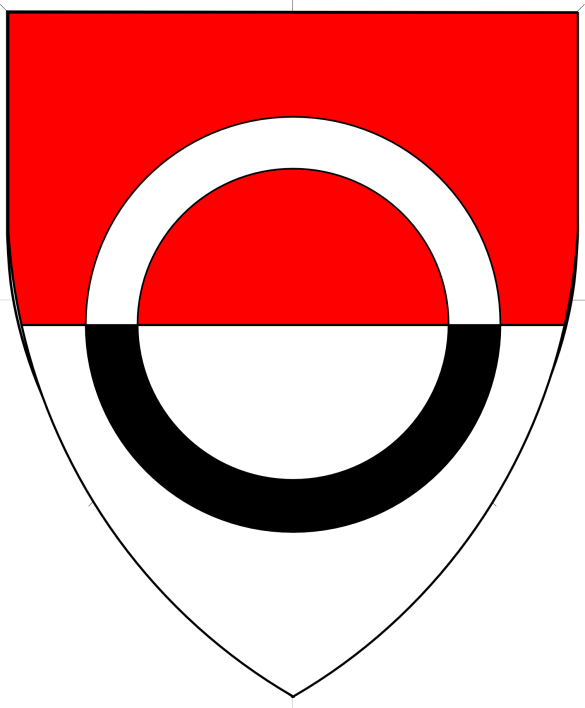 DC
Distinct Change (A5G)
Change of tincture within a charge group (A5G3)
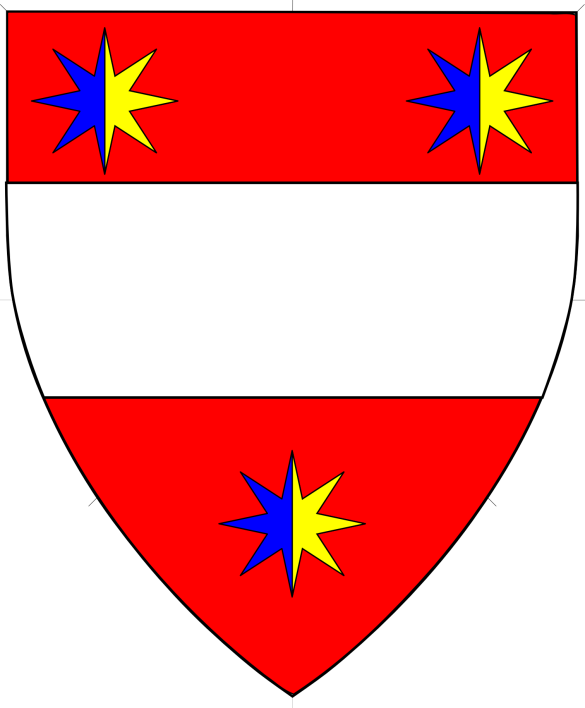 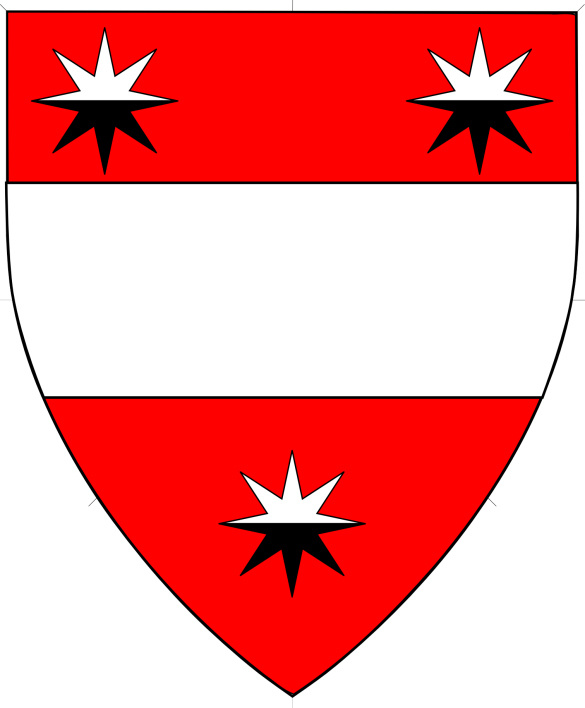 Only one DC
Distinct Change (A5G)
Change of tincture within a charge group (A5G3)
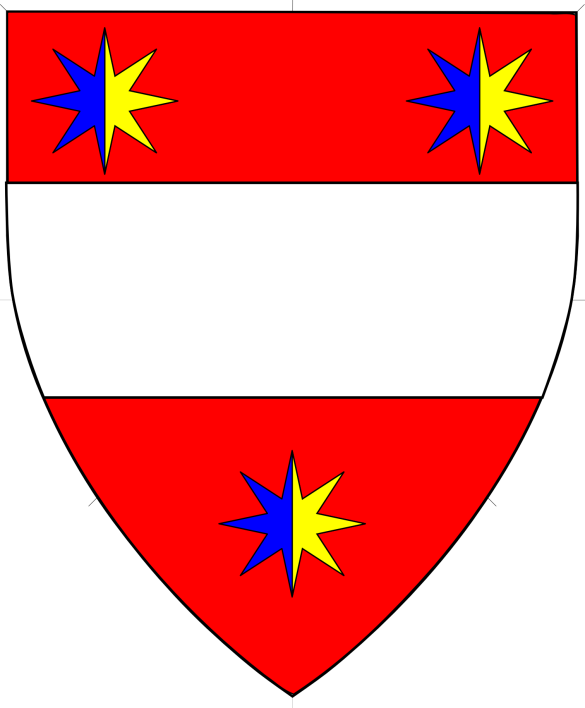 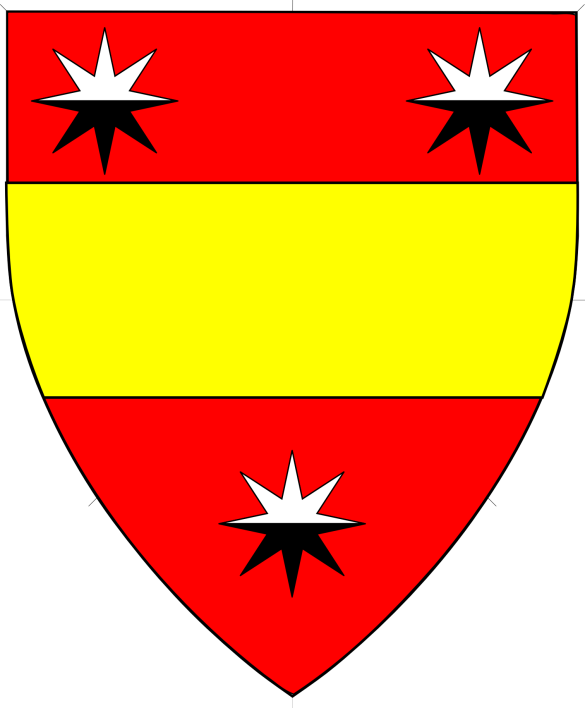 Two DCs
Distinct Change (A5G)
Change of type within a charge group (A5G4)
DC for change of type of at least half of any charge group
Only one DC for change of type in any one charge group, though multiple DCs for changes of type of different charge groups
A change of type between primary charges may grant a DC even if the change is not sufficient to grant an SC
Distinct Change (A5G)
Change of type within a charge group (A5G4)
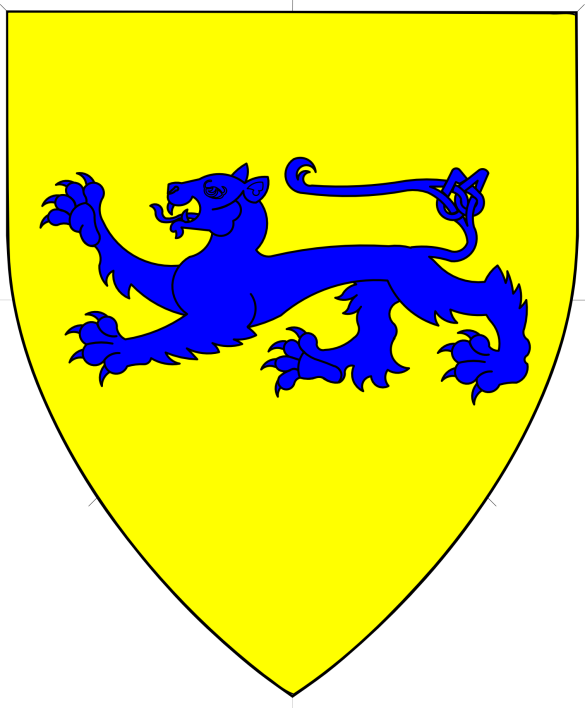 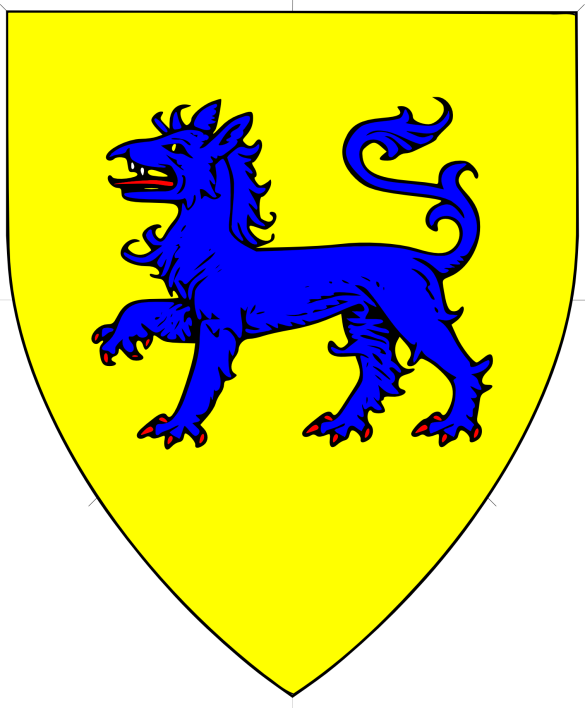 DC, but not SC
Distinct Change (A5G)
Change of type within a charge group (A5G4)
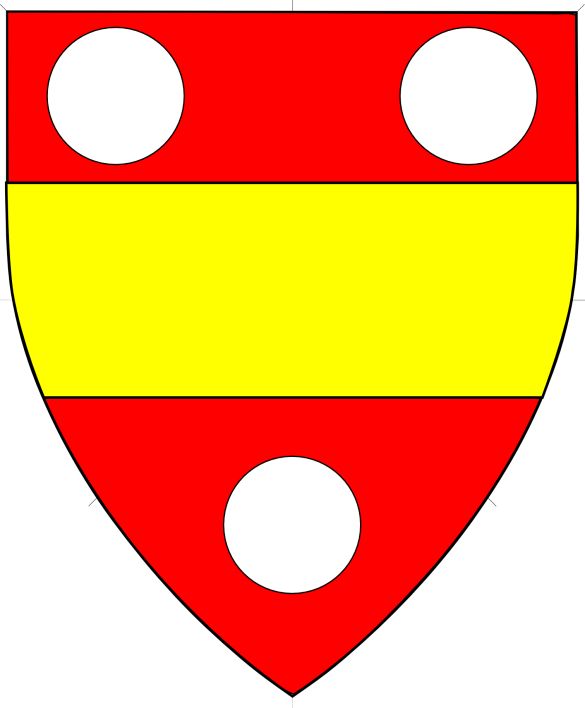 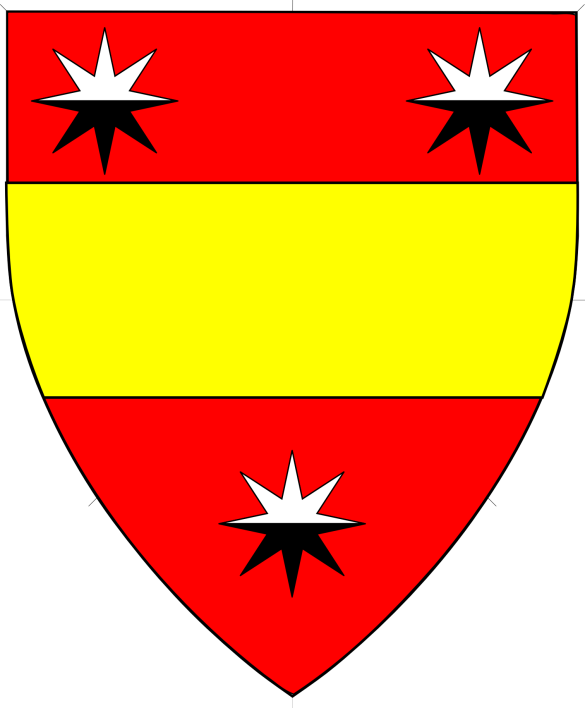 Two DCs – one for type, one for tincture
Distinct Change (A5G)
Change of type within a charge group (A5G4)
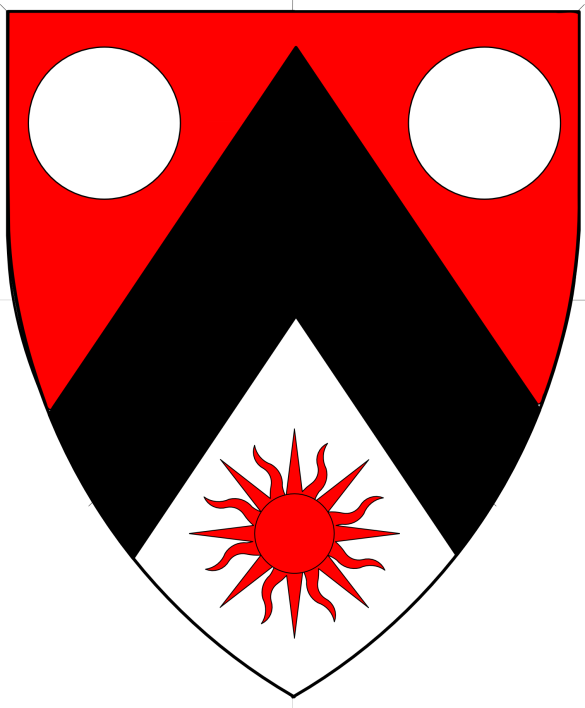 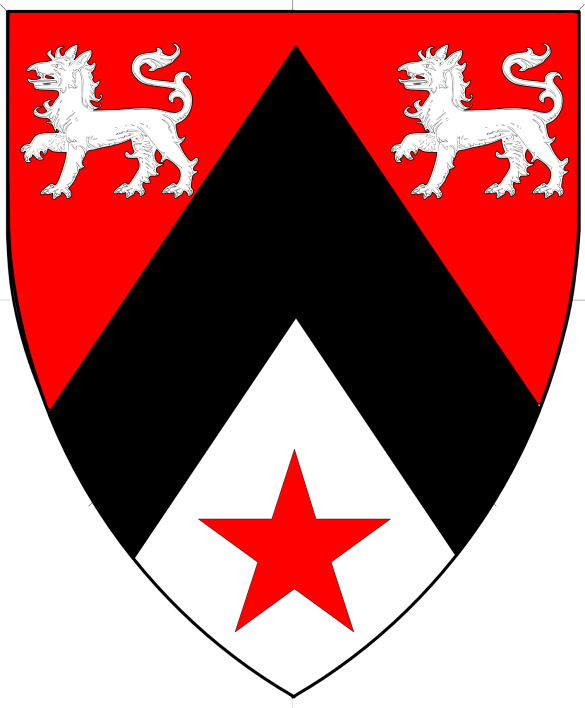 One DC for type
Distinct Change (A5G)
Change of type within a charge group (A5G4)
Changing the edge of an ordinary or simple geometric shape is considered a change in type and grants a DC but not an SC
Distinct Change (A5G)
Change of type within a charge group (A5G4)
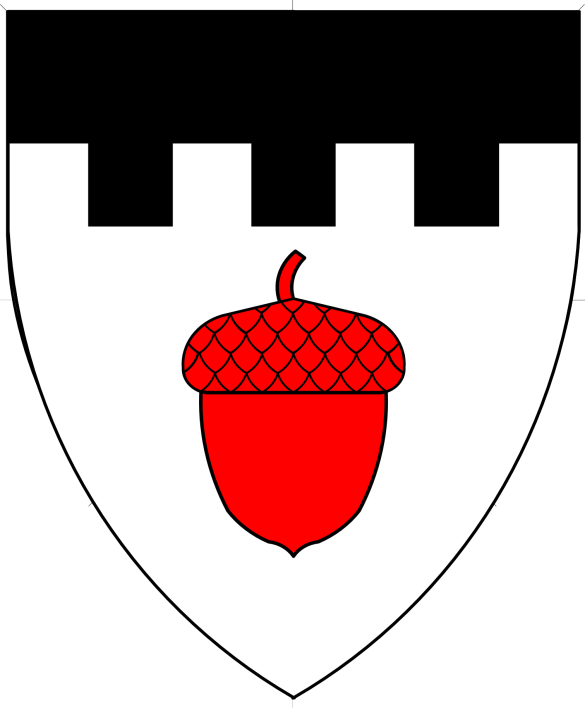 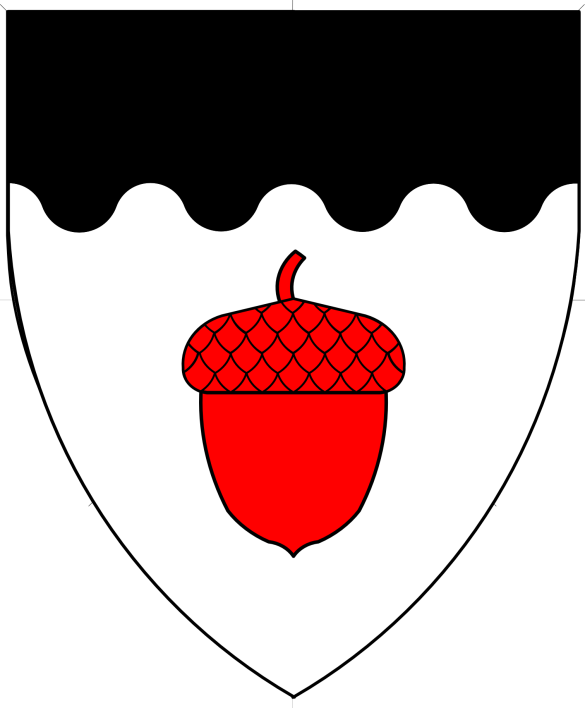 DC
Distinct Change (A5G)
Change of number within a charge group (A5G5)
Works just like the SC change of number
Applies to any charge group
Grants DC For: 1, 2, 3, 4, 5, and 6+ (including semy)
Distinct Change (A5G)
Change of arrangement within a charge group (A5G6)
Works just like the SC change of arrangement
More arrangements get DCs than SCs
Applies to any charge group
Also gives DC for location on field
Except for fieldless armory
No DC for forced change of arrangement by field or other charges
No DC for change of arrangement if charge type or number forces the change
Distinct Change (A5G)
Change of arrangement within a charge group (A5G6)
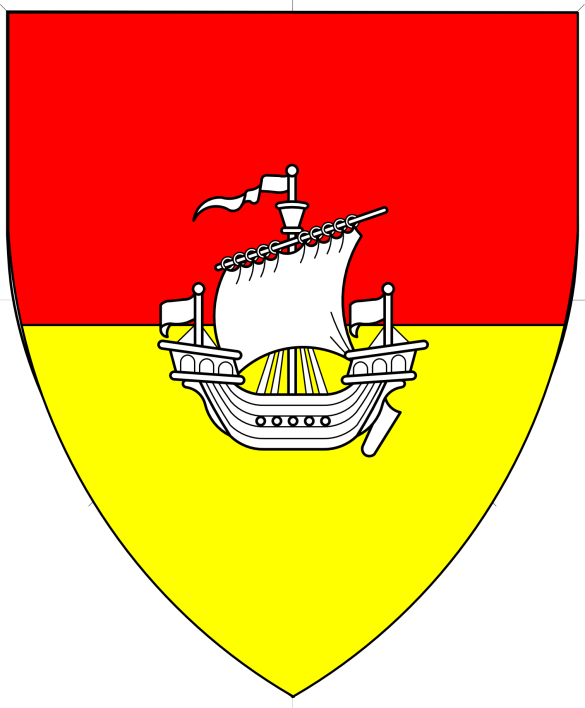 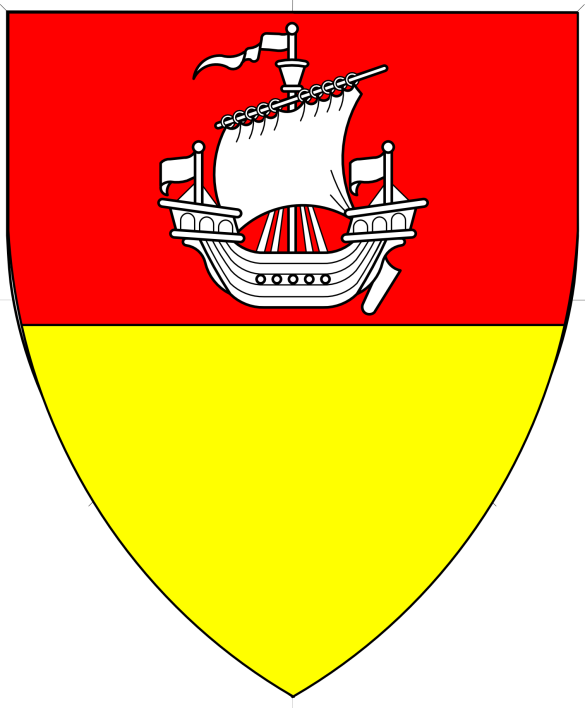 DC
Distinct Change (A5G)
Change of arrangement within a charge group (A5G6)
Move is forced by the field
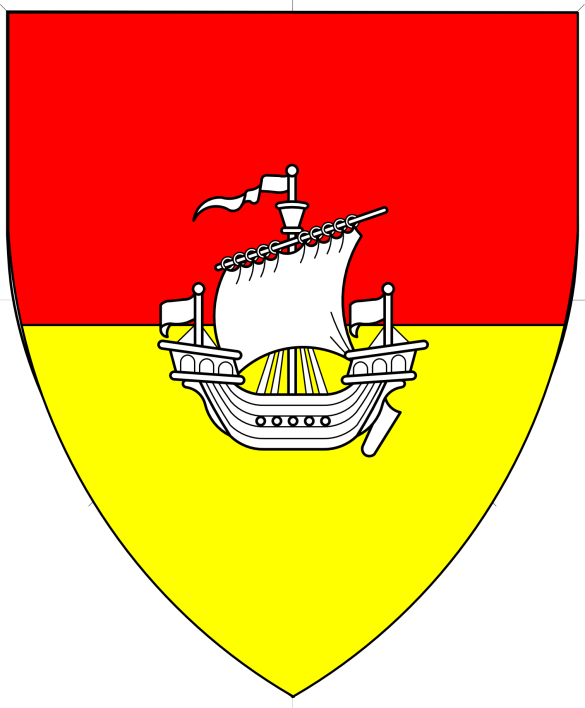 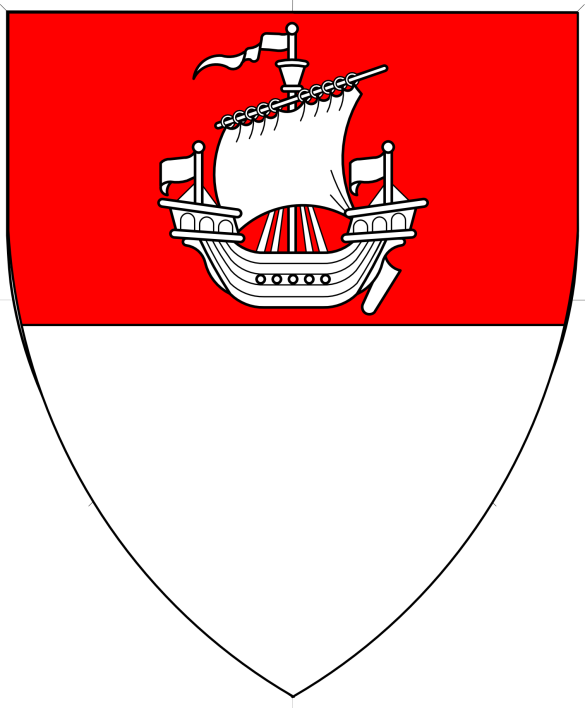 No DC for arrangement, DC for field
Distinct Change (A5G)
Change of arrangement within a charge group (A5G6)
Tertiaries moving from one charge to another
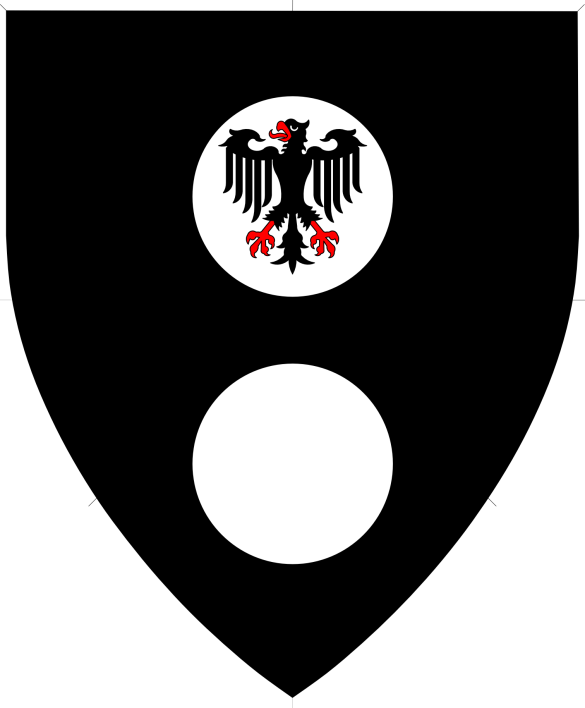 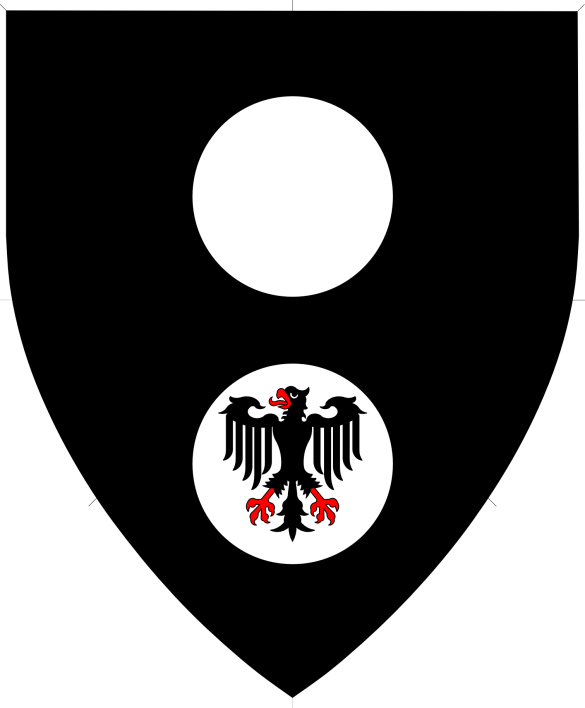 DC for arrangement
Distinct Change (A5G)
Change of posture or orientation within a charge group (A5G7)
Works just like the SC change of posture
More postures and orientations get DCs than SCs
Listed in Appendix L
Applies to any charge group
“Addorsed” and “Respectant” can apply to any animate charges (or their parts), even if not comparable
Distinct Change (A5G)
Change of posture or orientation within a charge group (A5G7)
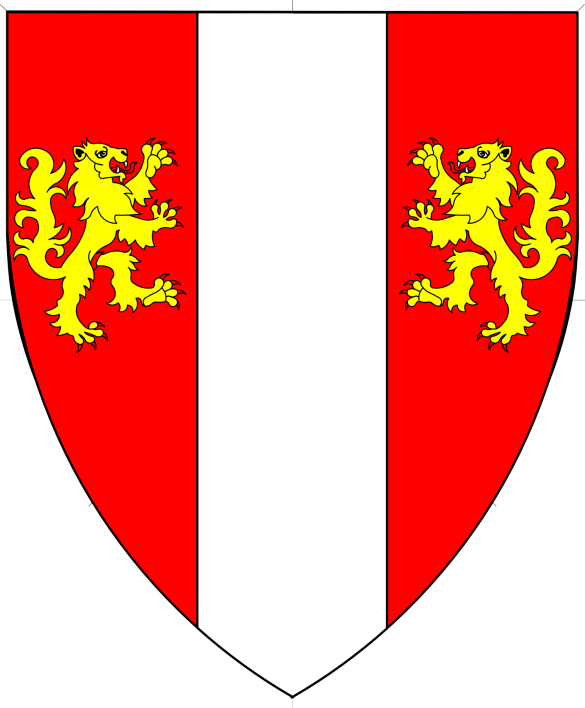 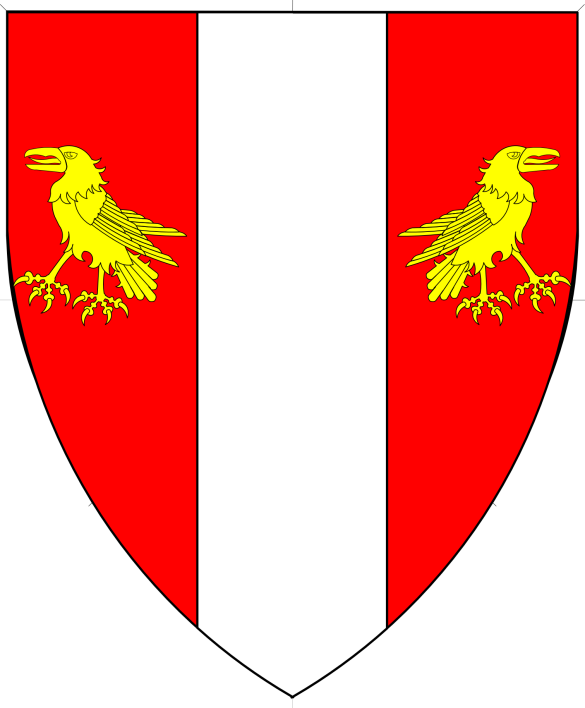 One DC for type, one DC for arrangement
“Half” of a charge group (A5C2d)
Defining “half” of a charge group
Generally, the mathematical half
If the group is made up of two charges, half is one
If the group is made up of four charges, half is two
However, in some cases, changing one of three charges counts as half:
78
“Half” of a charge group (A5C2d)
However, in some cases, changing one of three charges counts as half:
Three charges on a field arranged two-and-one
Bottom charge is considered half
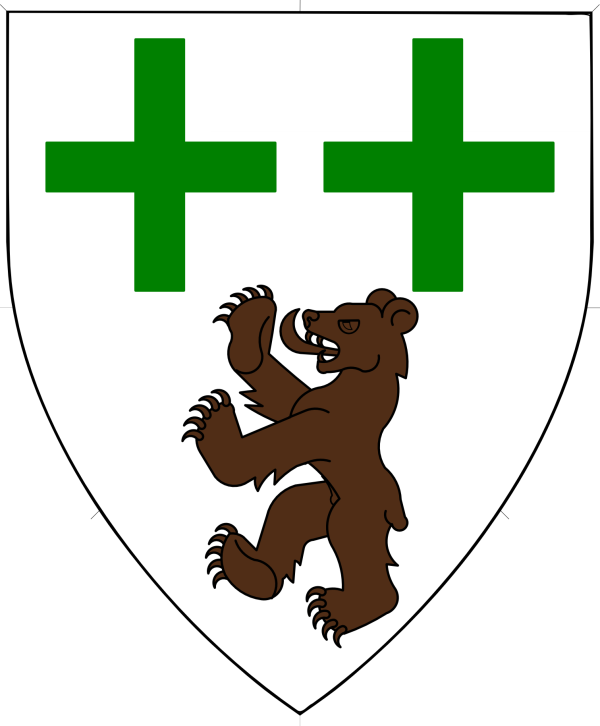 79
[Speaker Notes: Argent, two crosses couped vert and a brown bear rampant proper.]
“Half” of a charge group (A5C2d)
However, in some cases, changing one of three charges counts as half:
Tertiary charge group of three charges on a central ordinary or chief, the centermost charge is considered half
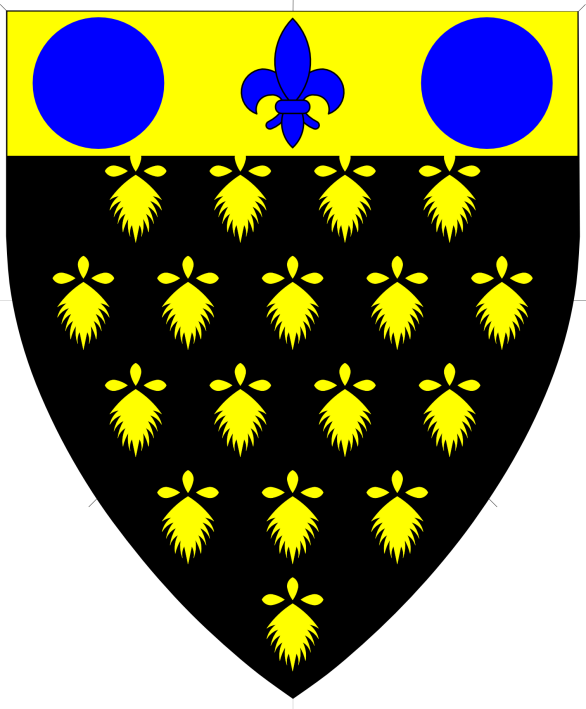 80
[Speaker Notes: Pean, on a chief Or, a fleur-de-lys between two roundels azure.]
“Half” of a charge group (A5C2d)
However, in some cases, changing one of three charges counts as half:
Primary or secondary group split around a line of division or central ordinary that splits field into two parts, each section is considered half.
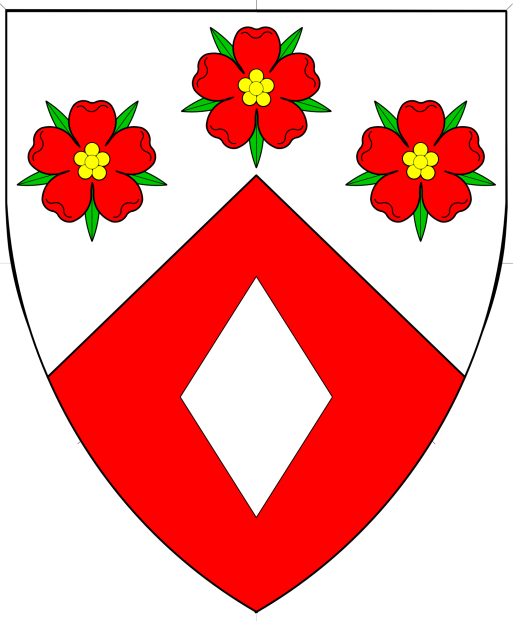 81
[Speaker Notes: Per chevron argent and gules, three roses gules and a lozenge argent.]
“Half” of a charge group (A5C2d)
Only one DC can be derived from changes to the smaller section that is considered half
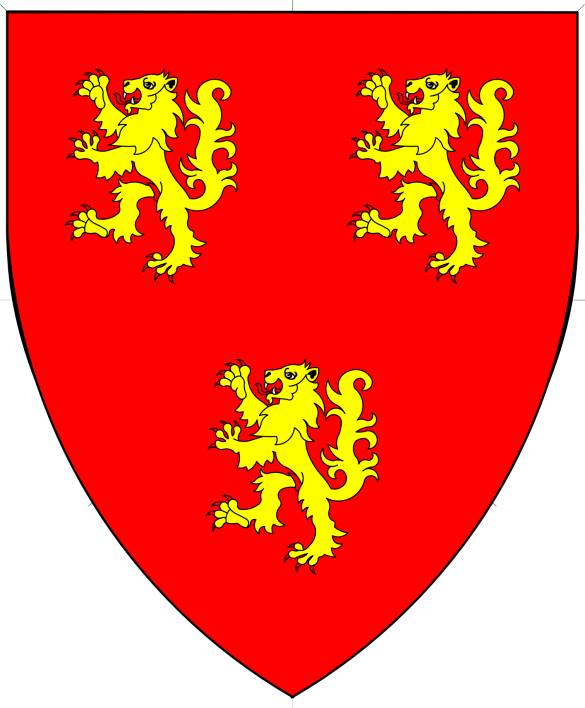 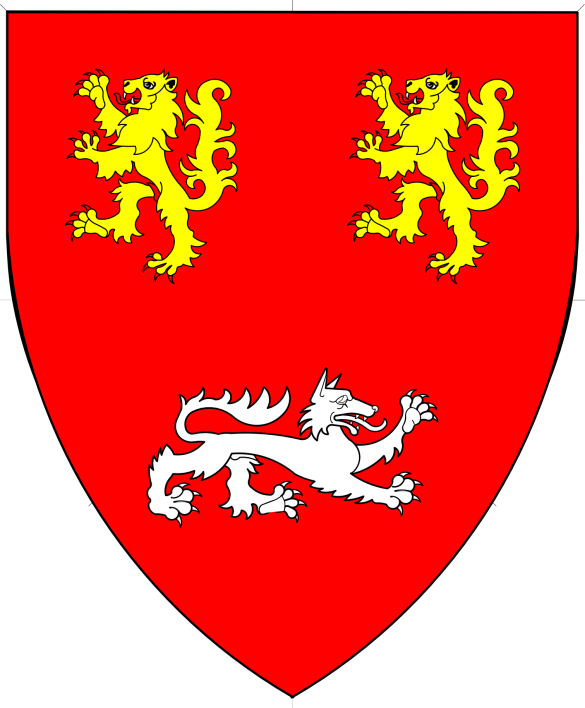 Only one DC
[Speaker Notes: Even though we changed type, posture, and tincture.]
Final Thoughts
Registerable vs. Authentic
A submission must be registerable; it need not be authentic
While we can encourage clients to design period-looking armory, we cannot, and should not, force the decision
If a client is set on a registerable but not very authentic submission, you should process it!
83
Final Thoughts
Customer Service
It is our job to help our clients
We are here to make registrations happen, not prevent them from happening
When consulting, help clients create registerable submissions they like
When commenting, look for reasons to allow registration, not prohibit it
Heralds want a reputation for being helpful, not obstructionist!
84
About me
Elmet Herald – I am the East Kingdom heraldic education deputy
elmet@eastkingdom.org
jgalak@gmail.com
This handout can be found at:
http://www.yehudaheraldry.com/ekhu
85